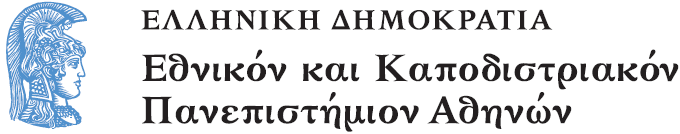 Βιβλική Αρχαιολογία - Θεσμολογία
Ενότητα 1.1: Ο Ιερός χώρος στο Βιβλικό Ισραήλ

Θωμάς Μαυρομούστακος
Θεολογική Σχολή
Τμήμα Κοινωνικής Θεολογίας
Εισαγωγικά
1
Το βαμά της Γιλγάλ
1. Τα ιερά της Πατριαρχικής εποχής
2
Ιερός χώρος των Χαναναίων στα υψώματα του Γκολάν
1. Τα ιερά της Πατριαρχικής εποχής [2]
ΣΥΧΕΜ - ΑΒΡΑΜ - ΕΠΑΓΓΕΛΙΑ ΘΕΟΥ.
ΙΗΣΟΥΣ ΤΟΥ ΝΑΥΗ ΘΑ ΤΟΠΟΘΕΤΗΣΕΙ ΛΙΘΟ ΣΕ ΑΝΑΜΝΗΣΗ ΤΗΣ ΣΥΝΑΦΘΕΙΣΑΣ ΔΙΑΘΗΚΗΣ ΜΕΤΑΞΥ ΤΟΥ ΘΕΟΥ ΚΑΙ ΤΩΝ ΔΩΔΕΚΑ ΦΥΛΩΝ ΤΟΥ ΙΣΡΑΗΛ.
ΔΡΥΣ ΤΟΥ ΜΑΜΒΡΗ - ΑΒΡΑΑΜ ΜΕΤΑ ΤΗ ΦΙΛΟΞΕΝΙΑ ΤΟΥ ΘΕΟΥ.
ΒΕΕΡΣΕΒΑ - ΙΣΑΑΚ.
ΙΑΚΩΒ - ΒΑΙΘΗΛ (ΕΝΥΠΝΙΟ ΜΕ ΤΗΝ ΚΛΙΜΑΚΑ).
Ο ΤΡΟΠΟΣ ΛΑΤΡΕΙΑΣ ΟΠΩΣ ΤΩΝ ΧΑΝΑΝΑΙΩΝ. ΔΙΑΦΟΡΑ ΕΙΝΑΙ Η ΠΡΟΣΩΠΙΚΗ ΕΠΙΚΟΙΝΩΝΙΑ ΚΑΙ Ο ΔΙΑΛΟΓΟΣ ΜΕΤΑΞΥ ΘΕΟΥ ΚΑΙ ΠΑΤΡΙΑΡΧΗ.
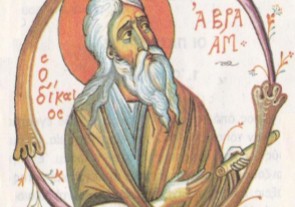 3
Ιερός Χώρος
4
και έστησεν Ιακώβ στήλην εν τω τόπω, ω ελάλησε μετ’ αυτού ο Θεός, στήλην λιθίνην, και έσπεισεν (έχυσεν) επ’ αυτήν σπονδήν και επέχεεν επ’ αυτήν έλαιον (Γένεσις 35, 14)
2. Ματσεμπώθ και Ασερώθ - Ειδώλια - Τεραφείμ
ΜΕΤΣΕΜΠΩΘ:ΛΙΘΙΝΕΣ ΣΤΗΛΕΣ ΠΟΥ ΣΥΜΒΟΛΙΖΑΝ ΤΗΝ ΠΑΡΟΥΣΙΑ ΤΟΥ ΘΕΟΥ
ΑΣΕΡΩΘ: ΞΥΛΙΝΕΣ ΣΤΗΛΕΣ ΠΡΟΣ ΤΙΜΗΝ ΤΗΣ ΚΟΡΥΦΑΙΑΣ ΘΕΑΣ ΤΟΥ ΧΑΝΑΑΝΙΤΙΚΟΥ ΠΑΝΘΕΟΥ
5
Ματσεμπώθ στο μουσείο της Χαζώρ
Τεραφείμ
6
ΒΑΒΥΛΩΝΙΑΚΗΣ ΠΡΟΕΛΕΥΣΗΣ: OIKIAKH ΑΣΕΡΑ ΚΑΙ ΣΥΝΔΕΟΤΑΝ ΜΕ ΓΟΝΙΜΟΤΗΤΑ (ΡΑΧΗΛ, ΜΕΛΧΟΛ)
3. Το Θυσιαστήριο
ΤΕΣΣΕΡΑ ΚΕΡΑΤΑ. ΑΛΕΙΦΟΝΤΑΝ ΜΕ ΑΙΜΑ ΤΟΥ ΘΥΜΑΤΟΣ
ΑΣΥΛΟ ΟΙ ΚΑΤΑΔΙΩΚΟΜΕΝΟΙ
7
ΑΚΑΤΕΡΓΑΣΤΟ ΛΙΘΟ: ΟΧΙ ΠΡΟΣΒΟΛΗ ΤΟΥ ΔΑΙΜΟΝΑ ΤΟΥ ΛΙΘΟΥ
ΧΑΝΑΑΝΙΤΙΚΑ ΜΕ ΚΑΤΕΡΓΑΣΜΕΝΟ ΛΙΘΟ
4. Η Σκηνή του Μαρτυρίου
8
4. Η Σκηνή του Μαρτυρίου [2]
καὶ ποιήσεις μοι κατὰ πάντα ὅσα ἐγώ σοι δεικνύω ἐν τῷ ὄρει τὸ παράδειγμα τῆς σκηνῆς καὶ τὸ παράδειγμα πάντων τῶν σκευῶν αὐτῆς οὕτω ποιήσεις
καὶ ποιήσεις κιβωτὸν μαρτυρίου ἐκ ξύλων ἀσήπτων δύο πήχεων καὶ ἡμίσους τὸ μῆκος καὶ πήχεος καὶ ἡμίσους τὸ πλάτος καὶ πήχεος καὶ ἡμίσους τὸ ὕψος (Exo 25:9-10 BGT)
9
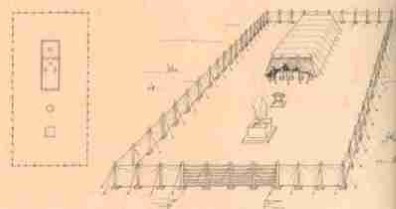 10
4. Η Σκηνή του Μαρτυρίου [3]
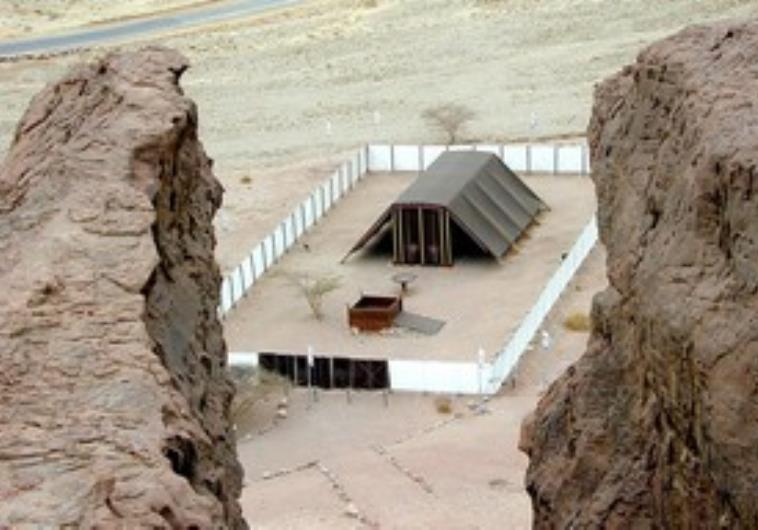 ΑΡΧΙΤΕΚΤΟΝΕΣ: ΒΕΣΕΒΗΛΟΣ ΚΑΙ ΕΛΕΑΒΟΣ ΣΕ ΕΠΤΑ ΜΗΝΕΣ.
ΕΓΚΑΙΝΙΑ ΝΟΥΜΗΝΙΑ ΤΟΥ ΜΗΝΟΣ ΝΙΣΑΝ.
ΑΣΗΠΤΑ ΞΥΛΑ Η ΚΑΤΑΣΚΕΥΗ ΤΗΣ.
ΥΦΑΣΜΑ ΜΕ ΠΟΡΦΥΡΟ ΚΑΙ ΛΕΥΚΟ ΧΡΩΜΑ. ΔΙΑΚΟΣΜΗΜΕΝΟ ΜΕ ΑΝΘΗ ΚΑΙ ΠΑΡΑΣΤΑΣΕΙΣ ΖΩΩΝ.
ΕΞΑΣΦΑΛΙΖΑΝ ΤΗ ΣΤΕΓΑΝΟΤΗΤΑ. 
ΛΕΥΚΟ ΑΙΓΥΠΤΙΑΚΟ ΒΑΜΒΑΚΙ, ΜΕΛΑΝΟ ΔΕΡΜΑ ΚΑΤΣΙΚΙΟΥ, ΕΡΥΘΡΟ ΔΕΡΜΑ ΠΡΟΒΑΤΟΥ, ΔΕΡΜΑ ΜΕΣΟΓΕΙΑΚΗΣ ΦΩΚΙΑΣ.
8
Το αίθριο της Σκηνής του Μαρτυρίου (αναπαράσταση)
11
Η Σκηνή του Μαρτυρίου [4]
13
12
Το θυσιαστήριο των ολοκαυτωμάτων (αναπαράσταση)
ΧΑΛΚΙΝΑ ΚΕΡΑΤΑ ΣΤΙΣ ΤΕΣΣΕΡΙΣ ΓΩΝΙΕΣ
ΜΕΤΑΛΛΙΚΗ ΣΧΑΡΑ. ΤΟΠΟΘΕΤΗΣΗ ΤΟΥ ΘΥΜΑΤΟΣ
ΡΑΒΔΟΙ ΜΕΤΑΦΟΡΑΣ
ΒΑΣΗ ΜΕ ΔΙΧΤΥΩΤΟ ΧΑΛΚΙΝΟ ΠΛΕΓΜΑ
14
ΞΥΛΟ ΑΚΑΚΙΑΣ ΠΟΥ ΕΦΕΡΕ ΧΑΛΚΙΝΗ ΕΠΕΝΔΥΣΗ
Ο χάλκινος λουτήρ
ΧΡΗΣΙΜΕΥΕ ΓΙΑ ΤΗΝ ΤΕΛΕΤΟΥΡΓΙΚΗ 
ΠΛΥΣΗ ΤΩΝ ΧΕΙΡΩΝ ΚΑΙ ΤΩΝ ΠΟΔΙΩΝ 
ΤΩΝ ΙΕΡΕΩΝ ΚΑΘΩΣ ΚΑΙ ΓΙΑ ΤΗΝ ΠΛΥΣΗ
ΤΩΝ ΤΕΜΑΧΙΩΝ ΤΟΥ ΣΦΑΓΙΟΥ
15
Το θυσιαστήριο του θυμιάματος (αναπαράσταση)
ΞΥΛΟ ΕΠΙΧΡΥΣΩΜΕΝΟ
16
Η επτάφωτη λυχνία (αναπαράσταση)
ΣΥΜΒΟΛΙΣΜΟΙ
ΓΟΝΙΜΟΤΗΤΑ ΣΤΗ ΦΥΣΗ ΚΑΙ ΔΥΝΑΜΗ ΤΟΥ ΘΕΟΥ
ΑΜΥΓΔΑΛΙΑ
ΕΠΤΑ ΚΛΑΔΟΙ ΤΗΝ ΠΛΗΡΟΤΗΤΑ
ΑΓΡΥΠΝΟ ΒΛΕΜΜΑ ΤΟΥ ΓΙΑΧΒΕ
ΦΙΛΩΝ:ΕΠΤΑ ΠΛΑΝΗΤΕΣ
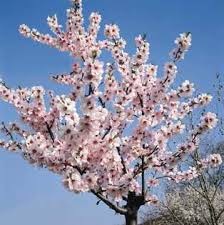 17
18
Μινορά
Δώσε εντολή στους Ισραηλίτες να σου φέρουν ελαιόλαδο χωρίς μούργα, καθαρό, από κοπανισμένες ελαίες, προς φωτισμό, για να καίεται το έλαιον σε λυχνία επτάφωτη 
(Έξοδος κζ΄20-21)



Πνεύμα Θεού
Σοφίας 
Συνέσεως 
Βουλής και Ισχύος
Γνώσεως και Ευσεβείας
Φόβου Θεού
(Ησ 11,2)
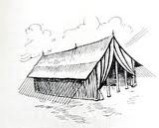 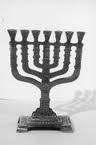 19
21
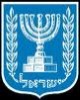 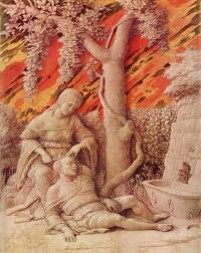 22
20
23
ΣΚΗΝΗ ΜΑΡΤΥΡΙΟΥ - ΝΑΟΣ ΤΟΥ ΣΟΛΟΜΩΝΤΑ - ΒΑΒΥΛΩΝΑ - ΠΙΣΩ. ΖΟΡΟΒΑΒΕΛ - ΝΑΟΣ ΤΟΥ ΗΡΩΔΗ - 70 Μ.Χ. ΜΕΤΑΦΕΡΕΙ Ο ΤΙΤΟΣ ΣΤΗ ΡΩΜΗ ΚΑΙ ΣΜΙΛΕΥΕΤΑΙ ΣΤΗΝ ΑΨΙΔΑ ΤΟΥ ΘΡΙΑΜΒΟΥ.
ΝΑΟ ΤΗΣ ΑΓΙΑΣ ΕΙΡΗΝΗΣ. ΣΤΗΝ ΚΑΡΘΑΓΕΝΗ ΟΙ ΒΑΝΔΑΛΟΙ ΤΟ 455 Μ.Χ.
ΑΝΑΚΤΑΤΑΙ ΑΠΟ ΤΟΝ ΣΤΡΑΤΗΓΟ ΒΕΛΙΣΣΑΡΙΟ ΚΑΙ ΜΕΤΑΦΕΡΝΕΤΑΙ ΣΤΗΝ ΚΩΝΣΤΑΝΤΙΝΟΥΠΟΛΗ.
ΤΟ 533 Μ.Χ. ΣΤΑ ΙΕΡΟΣΟΛΥΜΑ. ΕΚΤΟΤΕ ΑΓΝΟΕΙΤΑΙ Η ΤΥΧΗ ΤΗΣ.
ΑΡΙΘΜΟΙ
Πνεύμα Θεού
Σοφίας 
Συνέσεως
 
Βουλής και Ισχύος
Γνώσεως και Ευσεβείας
Φόβου Θεού
(Ησ 11,2)
Εγώ είμί 
ο άρτος της ζωής
το φως του κόσμου
η θύρα
ο καλός ποιμένας
η ανάσταση και η ζωή
η οδός και η αλήθεια και η ζωή
η άμπελος η αληθινή.
24
Αριθμός 6 (τέλειος)
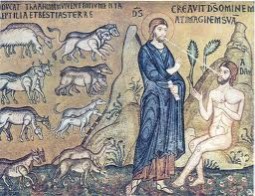 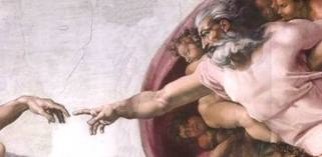 26
25
Σκηνή Μαρτυρίου
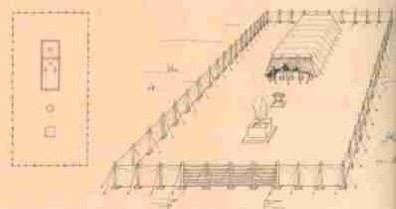 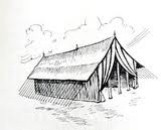 27
28
2  μῆκος τῆς αὐλαίας τῆς μιᾶς ὀκτὼ καὶ εἴκοσι πήχεων καὶ εὖρος τεσσάρων πήχεων ἡ αὐλαία ἡ μία ἔσται μέτρον τὸ αὐτὸ ἔσται πάσαις ταῖς αὐλαίαις
 3  πέντε δὲ αὐλαῖαι ἔσονται ἐξ ἀλλήλων ἐχόμεναι ἡ ἑτέρα ἐκ τῆς ἑτέρας καὶ πέντε αὐλαῖαι ἔσονται συνεχόμεναι ἑτέρα τῇ ἑτέρᾳ
 4  καὶ ποιήσεις αὐταῖς ἀγκύλας ὑακινθίνας ἐπὶ τοῦ χείλους τῆς αὐλαίας τῆς μιᾶς ἐκ τοῦ ἑνὸς μέρους εἰς τὴν συμβολὴν καὶ οὕτως ποιήσεις ἐπὶ τοῦ χείλους τῆς αὐλαίας τῆς ἐξωτέρας πρὸς τῇ συμβολῇ τῇ δευτέρᾳ
 5  πεντήκοντα ἀγκύλας ποιήσεις τῇ αὐλαίᾳ τῇ μιᾷ καὶ πεντήκοντα ἀγκύλας ποιήσεις ἐκ τοῦ μέρους τῆς αὐλαίας κατὰ τὴν συμβολὴν τῆς δευτέρας ἀντιπρόσωποι ἀντιπίπτουσαι ἀλλήλαις εἰς ἑκάστην
 6  καὶ ποιήσεις κρίκους πεντήκοντα χρυσοῦς καὶ συνάψεις τὰς αὐλαίας ἑτέραν τῇ ἑτέρᾳ τοῖς κρίκοις καὶ ἔσται ἡ σκηνὴ μία
 7  καὶ ποιήσεις δέρρεις τριχίνας σκέπην ἐπὶ τῆς σκηνῆς ἕνδεκα δέρρεις ποιήσεις αὐτάς
 8  τὸ μῆκος τῆς δέρρεως τῆς μιᾶς ἔσται τριάκοντα πήχεων καὶ τεσσάρων πήχεων τὸ εὖρος τῆς δέρρεως τῆς μιᾶς μέτρον τὸ αὐτὸ ἔσται ταῖς ἕνδεκα δέρρεσι
 9  καὶ συνάψεις τὰς πέντε δέρρεις ἐπὶ τὸ αὐτὸ καὶ τὰς ἓξ δέρρεις ἐπὶ τὸ αὐτό καὶ ἐπιδιπλώσεις τὴν δέρριν τὴν ἕκτην κατὰ πρόσωπον τῆς σκηνῆς
 10  καὶ ποιήσεις ἀγκύλας πεντήκοντα ἐπὶ τοῦ χείλους τῆς δέρρεως τῆς μιᾶς τῆς ἀνὰ μέσον κατὰ συμβολὴν καὶ πεντήκοντα ἀγκύλας ποιήσεις ἐπὶ τοῦ χείλους τῆς δέρρεως τῆς συναπτούσης τῆς δευτέρας
 11  καὶ ποιήσεις κρίκους χαλκοῦς πεντήκοντα καὶ συνάψεις τοὺς κρίκους ἐκ τῶν ἀγκυλῶν καὶ συνάψεις τὰς δέρρεις καὶ ἔσται ἕν (Exo 26:2-11 BGT)
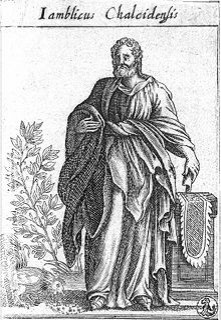 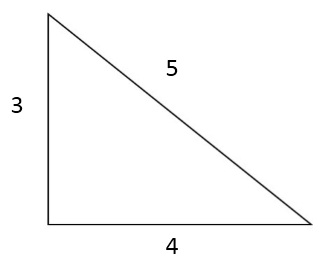 29
30
Πρωτότυπο τρίγωνο: Οι κάθετες πλευρές του πρωτότυπου τριγώνου έχουν άθροισμα επτά και το εμβαδό του τον τέλειο αριθμό έξι.
32+42+52=50
Η τράπεζα της προθέσεως (αναπαράσταση)
ΚΥΑΘΟΣ
31
12 ΑΡΤΟΙ. ΕΤΡΩΓΟΝΤΟ ΜΟΝΟ ΑΠΟ ΤΟΥΣ ΙΕΡΕΙΣ. ΚΑΘΕ ΣΑΒΒΑΤΟ ΚΑΙΝΟΥΡΓΙΟΙ. (ΠΑΡΑΒΙΑΣΗ ΔΑΥΙΔ)
Η Κιβωτός της Διαθήκης
2 ΧΕΡΟΥΒΕΙΜ
ΦΥΛΑΣΣΟΝΤΑΝ ΟΙ ΠΛΑΚΕΣ ΤΟΥ ΝΟΜΟΥ
ΧΡΥΣΗ ΠΛΑΚΑ (KAPPORETH)
32
Η Κιβωτός της Διαθήκης [2]
33
Η Κιβωτός της Διαθήκης [3]
34
Η Κιβωτός της Διαθήκης [4]
35
Η Κιβωτός της Διαθήκης [5]
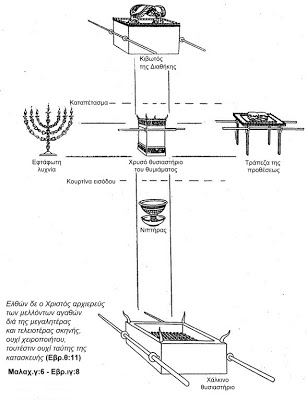 36
Η Κιβωτός της Διαθήκης [6]
37
ΚΑΙΝΗ ΔΙΑΘΗΚΗ - ΣΥΝΕΧΕΙΑ ΚΑΙ ΣΥΜΠΛΗΡΩΣΗ ΤΗΣ ΠΑΛΑΙΑΣ ΔΙΑΘΗΚΗΣ
σκηνὴ γὰρ κατεσκευάσθη ἡ πρώτη ἐν ᾗ ἥ τε λυχνία καὶ ἡ τράπεζα καὶ ἡ πρόθεσις τῶν ἄρτων, ἥτις λέγεται Ἅγια·
 3  μετὰ δὲ τὸ δεύτερον καταπέτασμα σκηνὴ ἡ λεγομένη Ἅγια Ἁγίων,
 4  χρυσοῦν ἔχουσα θυμιατήριον καὶ τὴν κιβωτὸν τῆς διαθήκης περικεκαλυμμένην πάντοθεν χρυσίῳ, ἐν ᾗ στάμνος χρυσῆ ἔχουσα τὸ μάννα καὶ ἡ ῥάβδος Ἀαρὼν ἡ βλαστήσασα καὶ αἱ πλάκες τῆς διαθήκης,
 5  ὑπεράνω δὲ αὐτῆς Χερουβὶν δόξης κατασκιάζοντα τὸ ἱλαστήριον· περὶ ὧν οὐκ ἔστιν νῦν λέγειν κατὰ μέρος.
 6  Τούτων δὲ οὕτως κατεσκευασμένων εἰς μὲν τὴν πρώτην σκηνὴν διὰ παντὸς εἰσίασιν οἱ ἱερεῖς τὰς λατρείας ἐπιτελοῦντες,
 7  εἰς δὲ τὴν δευτέραν ἅπαξ τοῦ ἐνιαυτοῦ μόνος ὁ ἀρχιερεύς, οὐ χωρὶς αἵματος ὃ προσφέρει ὑπὲρ ἑαυτοῦ καὶ τῶν τοῦ λαοῦ ἀγνοημάτων,
 8  τοῦτο δηλοῦντος τοῦ πνεύματος τοῦ ἁγίου, μήπω πεφανερῶσθαι τὴν τῶν ἁγίων ὁδὸν ἔτι τῆς πρώτης σκηνῆς ἐχούσης στάσιν,
 9  ἥτις παραβολὴ εἰς τὸν καιρὸν τὸν ἐνεστηκότα, καθ᾽ ἣν δῶρά τε καὶ θυσίαι προσφέρονται μὴ δυνάμεναι κατὰ συνείδησιν τελειῶσαι τὸν λατρεύοντα,
 10  μόνον ἐπὶ βρώμασιν καὶ πόμασιν καὶ διαφόροις βαπτισμοῖς, δικαιώματα σαρκὸς μέχρι καιροῦ διορθώσεως ἐπικείμενα. (Heb 9:2-10 BGT)
ΚΑΙΝΗ ΔΙΑΘΗΚΗ - ΣΥΝΕΧΕΙΑ ΚΑΙ ΣΥΜΠΛΗΡΩΣΗ ΤΗΣ ΠΑΛΑΙΑΣ ΔΙΑΘΗΚΗΣ [2]
10  μόνον ἐπὶ βρώμασιν καὶ πόμασιν καὶ διαφόροις βαπτισμοῖς, δικαιώματα σαρκὸς μέχρι καιροῦ διορθώσεως ἐπικείμενα.
 11  Χριστὸς δὲ παραγενόμενος ἀρχιερεὺς τῶν γενομένων ἀγαθῶν διὰ τῆς μείζονος καὶ τελειοτέρας σκηνῆς οὐ χειροποιήτου, τοῦτ᾽ ἔστιν οὐ ταύτης τῆς κτίσεως,
 12  οὐδὲ δι᾽ αἵματος τράγων καὶ μόσχων διὰ δὲ τοῦ ἰδίου αἵματος εἰσῆλθεν ἐφάπαξ εἰς τὰ ἅγια αἰωνίαν λύτρωσιν εὑράμενος.
 13  εἰ γὰρ τὸ αἷμα τράγων καὶ ταύρων καὶ σποδὸς δαμάλεως ῥαντίζουσα τοὺς κεκοινωμένους ἁγιάζει πρὸς τὴν τῆς σαρκὸς καθαρότητα,
 14  πόσῳ μᾶλλον τὸ αἷμα τοῦ Χριστοῦ, ὃς διὰ πνεύματος αἰωνίου ἑαυτὸν προσήνεγκεν ἄμωμον τῷ θεῷ, καθαριεῖ τὴν συνείδησιν ἡμῶν ἀπὸ νεκρῶν ἔργων εἰς τὸ λατρεύειν θεῷ ζῶντι.
 15  Καὶ διὰ τοῦτο διαθήκης καινῆς μεσίτης ἐστίν, ὅπως θανάτου γενομένου εἰς ἀπολύτρωσιν τῶν ἐπὶ τῇ πρώτῃ διαθήκῃ παραβάσεων τὴν ἐπαγγελίαν λάβωσιν οἱ κεκλημένοι τῆς αἰωνίου κληρονομίας.
 16  Ὅπου γὰρ διαθήκη, θάνατον ἀνάγκη φέρεσθαι τοῦ διαθεμένου·
 17  διαθήκη γὰρ ἐπὶ νεκροῖς βεβαία, ἐπεὶ μήποτε ἰσχύει ὅτε ζῇ ὁ διαθέμενος.
 18  ὅθεν οὐδὲ ἡ πρώτη χωρὶς αἵματος ἐγκεκαίνισται· (Heb 9:10-18 BGT)
ΚΑΙΝΗ ΔΙΑΘΗΚΗ - ΣΥΝΕΧΕΙΑ ΚΑΙ ΣΥΜΠΛΗΡΩΣΗ ΤΗΣ ΠΑΛΑΙΑΣ ΔΙΑΘΗΚΗΣ [3]
λαληθείσης γὰρ πάσης ἐντολῆς κατὰ τὸν νόμον ὑπὸ Μωϋσέως παντὶ τῷ λαῷ, λαβὼν τὸ αἷμα τῶν μόσχων [καὶ τῶν τράγων] μετὰ ὕδατος καὶ ἐρίου κοκκίνου καὶ ὑσσώπου αὐτό τε τὸ βιβλίον καὶ πάντα τὸν λαὸν ἐρράντισεν
 20  λέγων· τοῦτο τὸ αἷμα τῆς διαθήκης ἧς ἐνετείλατο πρὸς ὑμᾶς ὁ θεός.
 21  καὶ τὴν σκηνὴν δὲ καὶ πάντα τὰ σκεύη τῆς λειτουργίας τῷ αἵματι ὁμοίως ἐρράντισεν.
 22  καὶ σχεδὸν ἐν αἵματι πάντα καθαρίζεται κατὰ τὸν νόμον καὶ χωρὶς αἱματεκχυσίας οὐ γίνεται ἄφεσις.
 23  Ἀνάγκη οὖν τὰ μὲν ὑποδείγματα τῶν ἐν τοῖς οὐρανοῖς τούτοις καθαρίζεσθαι, αὐτὰ δὲ τὰ ἐπουράνια κρείττοσιν θυσίαις παρὰ ταύτας.
 24  οὐ γὰρ εἰς χειροποίητα εἰσῆλθεν ἅγια Χριστός, ἀντίτυπα τῶν ἀληθινῶν, ἀλλ᾽ εἰς αὐτὸν τὸν οὐρανόν, νῦν ἐμφανισθῆναι τῷ προσώπῳ τοῦ θεοῦ ὑπὲρ ἡμῶν·
 25  οὐδ᾽ ἵνα πολλάκις προσφέρῃ ἑαυτόν, ὥσπερ ὁ ἀρχιερεὺς εἰσέρχεται εἰς τὰ ἅγια κατ᾽ ἐνιαυτὸν ἐν αἵματι ἀλλοτρίῳ,
 (Heb 9:19-25 BGT)
ΣΚΙΑ Ή ΑΝΤΙΤΥΠΟΣ (αμυδρότερα) ΚΑΙ ΤΥΠΟΣΑΡΧΕΤΥΠΟ-ΕΙΚΟΝΑ (εναργέστερα το αρχέτυπο, ακριβής αποτύπωση του πραγματικού, Ιησούς εικόνα του Θεού)

26  ἐπεὶ ἔδει αὐτὸν πολλάκις παθεῖν ἀπὸ καταβολῆς κόσμου· νυνὶ δὲ ἅπαξ ἐπὶ συντελείᾳ τῶν αἰώνων εἰς ἀθέτησιν [τῆς] ἁμαρτίας διὰ τῆς θυσίας αὐτοῦ πεφανέρωται.
 27  καὶ καθ᾽ ὅσον ἀπόκειται τοῖς ἀνθρώποις ἅπαξ ἀποθανεῖν, μετὰ δὲ τοῦτο κρίσις,
 28  οὕτως καὶ ὁ Χριστὸς ἅπαξ προσενεχθεὶς εἰς τὸ πολλῶν ἀνενεγκεῖν ἁμαρτίας ἐκ δευτέρου χωρὶς ἁμαρτίας ὀφθήσεται τοῖς αὐτὸν ἀπεκδεχομένοις εἰς σωτηρίαν.
BGT  Hebrews 10:1 Σκιὰν γὰρ ἔχων ὁ νόμος τῶν μελλόντων ἀγαθῶν, οὐκ αὐτὴν τὴν εἰκόνα τῶν πραγμάτων, κατ᾽ ἐνιαυτὸν ταῖς αὐταῖς θυσίαις ἃς προσφέρουσιν εἰς τὸ διηνεκὲς οὐδέποτε δύναται τοὺς προσερχομένους τελειῶσαι·
 2  ἐπεὶ οὐκ ἂν ἐπαύσαντο προσφερόμεναι διὰ τὸ μηδεμίαν ἔχειν ἔτι συνείδησιν ἁμαρτιῶν τοὺς λατρεύοντας ἅπαξ κεκαθαρισμένους;
 3  ἀλλ᾽ ἐν αὐταῖς ἀνάμνησις ἁμαρτιῶν κατ᾽ ἐνιαυτόν·
 4  ἀδύνατον γὰρ αἷμα ταύρων καὶ τράγων ἀφαιρεῖν ἁμαρτίας.
 5  Διὸ εἰσερχόμενος εἰς τὸν κόσμον λέγει· θυσίαν καὶ προσφορὰν οὐκ ἠθέλησας, σῶμα δὲ κατηρτίσω μοι·
 6  ὁλοκαυτώματα καὶ περὶ ἁμαρτίας οὐκ εὐδόκησας.
 7  τότε εἶπον· ἰδοὺ ἥκω, ἐν κεφαλίδι βιβλίου γέγραπται περὶ ἐμοῦ, τοῦ ποιῆσαι ὁ θεὸς τὸ θέλημά σου.
 8  ἀνώτερον λέγων ὅτι θυσίας καὶ προσφορὰς καὶ ὁλοκαυτώματα καὶ περὶ ἁμαρτίας οὐκ ἠθέλησας οὐδὲ εὐδόκησας, αἵτινες κατὰ νόμον προσφέρονται, (Heb 9:26-8 BGT)
9  τότε εἴρηκεν· ἰδοὺ ἥκω τοῦ ποιῆσαι τὸ θέλημά σου. ἀναιρεῖ τὸ πρῶτον ἵνα τὸ δεύτερον στήσῃ,
 10  ἐν ᾧ θελήματι ἡγιασμένοι ἐσμὲν διὰ τῆς προσφορᾶς τοῦ σώματος Ἰησοῦ Χριστοῦ ἐφάπαξ.
 11  Καὶ πᾶς μὲν ἱερεὺς ἕστηκεν καθ᾽ ἡμέραν λειτουργῶν καὶ τὰς αὐτὰς πολλάκις προσφέρων θυσίας, αἵτινες οὐδέποτε δύνανται περιελεῖν ἁμαρτίας,
 12  οὗτος δὲ μίαν ὑπὲρ ἁμαρτιῶν προσενέγκας θυσίαν εἰς τὸ διηνεκὲς ἐκάθισεν ἐν δεξιᾷ τοῦ θεοῦ,
 13  τὸ λοιπὸν ἐκδεχόμενος ἕως τεθῶσιν οἱ ἐχθροὶ αὐτοῦ ὑποπόδιον τῶν ποδῶν αὐτοῦ.
 14  μιᾷ γὰρ προσφορᾷ τετελείωκεν εἰς τὸ διηνεκὲς τοὺς ἁγιαζομένους.
 15  Μαρτυρεῖ δὲ ἡμῖν καὶ τὸ πνεῦμα τὸ ἅγιον· μετὰ γὰρ τὸ εἰρηκέναι·
 16  αὕτη ἡ διαθήκη ἣν διαθήσομαι πρὸς αὐτοὺς μετὰ τὰς ἡμέρας ἐκείνας, λέγει κύριος· διδοὺς νόμους μου ἐπὶ καρδίας αὐτῶν καὶ ἐπὶ τὴν διάνοιαν αὐτῶν ἐπιγράψω αὐτούς,
 17  καὶ τῶν ἁμαρτιῶν αὐτῶν καὶ τῶν ἀνομιῶν αὐτῶν οὐ μὴ μνησθήσομαι ἔτι.
 18  ὅπου δὲ ἄφεσις τούτων, οὐκέτι προσφορὰ περὶ ἁμαρτίας.
 19  Ἔχοντες οὖν, ἀδελφοί, παρρησίαν εἰς τὴν εἴσοδον τῶν ἁγίων ἐν τῷ αἵματι Ἰησοῦ,
 20  ἣν ἐνεκαίνισεν ἡμῖν ὁδὸν πρόσφατον καὶ ζῶσαν διὰ τοῦ καταπετάσματος, τοῦτ᾽ ἔστιν τῆς σαρκὸς αὐτοῦ,
 21  καὶ ἱερέα μέγαν ἐπὶ τὸν οἶκον τοῦ θεοῦ, (Heb 10:9-21 BGT)
Το άστρο του Δαυίδ
Κορυφές - δώδεκα φυλές
Ασπίδα Δαυίδ
Θεός - Εγώ - Συνάνθρωπος
38
Το άστρο του Δαυίδ [2]
Το Εβραϊκό «Άστρο του Δαυίδ» γνωστό και ως «Μαγκέν Δαυίδ» περιέχει και τα 24 γράμματα του Εβραϊκού αλφαβήτου.
39
Το άστρο του Δαυίδ [3]
Το επίσημο έμβλημα της θεοσοφικής εταιρίας. Ουροβόρος όφις, με Άστρο του Δαυίδ και Σβάστικα.
40
Πεντάλφα
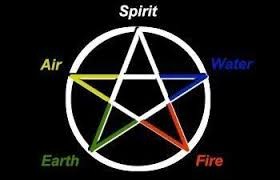 43
41
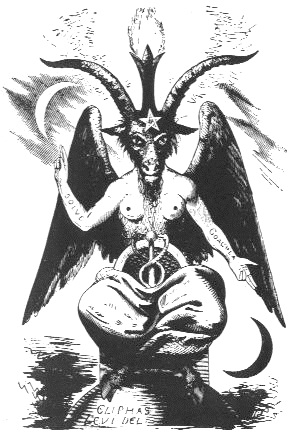 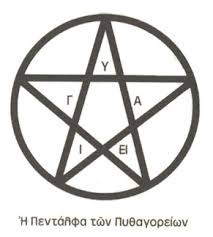 42
44
5. Ο Ναός του Σολομώντα
45
Ο Λόφος Μωρία στη σημερινή του μορφή
ΧΩΡΟΣ - ΝΑΟΣ - ΣΥΝΑΓΩΓΗ
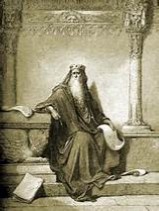 εἶπας οἰκοδομῆσαι ναὸν ἐν ὄρει ἁγίῳ σου καὶ ἐν πόλει κατασκηνώσεώς σου θυσιαστήριον μίμημα σκηνῆς ἁγίας ἣν προητοίμασας ἀπ᾽ ἀρχῆς
καὶ μετὰ σοῦ ἡ σοφία ἡ εἰδυῖα τὰ ἔργα σου καὶ παροῦσα ὅτε ἐποίεις τὸν κόσμον καὶ ἐπισταμένη τί ἀρεστὸν ἐν ὀφθαλμοῖς σου καὶ τί εὐθὲς ἐν ἐντολαῖς σου
   ἐξαπόστειλον αὐτὴν ἐξ ἁγίων οὐρανῶν καὶ ἀπὸ θρόνου δόξης σου πέμψον αὐτήν ἵνα συμπαροῦσά μοι κοπιάσῃ καὶ γνῶ τί εὐάρεστόν ἐστιν παρὰ σοί
 (Wis 9:8-10 BGT)
46
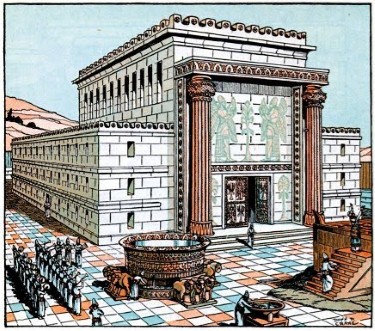 47
5. Ο Ναός του Σολομώντα
ΙΔΕΑ ΔΑΥΙΔ - ΝΑΘΑΝ ΑΡΝΕΙΤΑΙ.
ΑΠΟΓΡΑΦΗ ΠΛΗΘΥΣΜΟΥ  (800000 φυλή Ισραήλ και 500000 φυλή Ιούδα).
ΓΙΑΧΒΕ ΤΙΜΩΡΙΑ. ΑΠΟ ΤΙΣ ΤΡΕΙΣ ΠΟΙΝΕΣ (ΤΡΙΕΤΗΣ ΛΙΜΟΣ, ΤΡΙΜΗΝΗ ΗΤΤΑ ΚΑΙ ΤΡΙΗΜΕΡΗ ΘΑΝΑΤΩΣΗ, ΕΠΙΛΕΓΕΙ Ο ΔΑΥΙΔ   ΤΗΝ ΤΡΙΗΜΕΡΗ  ΘΑΝΑΤΩΣΗ.
 70000 ΘΑΝΑΤΩΝΟΝΤΑΙ. ΜΕΣΩ ΤΟΥ ΠΡΟΦΗΤΗ ΓΑΔ ΑΝΕΓΕΡΣΗ ΒΩΜΟΥ ΣΤΟ ΑΛΩΝΙ ΤΟΥ ΟΡΝΑ (ΛΟΦΟΣ ΜΩΡΙΑ). 
ΕΚΕΙ ΚΤΙΖΕΤΑΙ Ο ΝΑΟΣ ΤΟΥ ΣΟΛΟΜΩΝΤΑ.
ΕΚΕΙ ΘΥΣΙΑΣΕ ΚΑΙ Ο ΑΒΡΑΑΜ ΤΟΝ ΙΣΑΑΚ.
ΑΡΧΙΚΑ ΕΠΙΧΩΜΑΤΩΣΗ ΕΙ ΤΟΝ ΛΟΦΟ ΜΩΡΙΑ.
ΥΛΙΚΑ: ΚΕΔΡΟΙ ΛΙΒΑΝΟΥ, ΞΥΛΟ ΕΛΙΑΣ, ΛΙΘΟΙ ΙΕΡΟΥΣΑΛΗΜ, ΧΡΥΣΟΣ ΚΑΙ ΧΑΛΚΟΣ.
ΕΠΤΑ ΧΡΟΝΙΑ ΓΙΑ ΤΗΝ ΑΠΟΠΕΡΑΤΩΣΗ.
ΔΙΠΛΑ ΣΤΟ ΠΑΛΑΤΙ ΤΟΥ ΣΟΛΟΜΩΝΤΑ.
5. Ο Ναός του Σολομώντα [2]
ΣΥΛΗΘΗΚΕ ΚΑΤΑΚΑΙΡΟΥΣ 
ΣΚΕΥΗ ΤΟΥ ΔΟΘΗΚΑΝ ΓΙΑ ΦΟΡΟΥΣ
ΕΠΙΣΚΕΥΕΣ
ΚΑΤΑΣΚΕΥΗ ΝΕΑΣ ΠΥΛΗΣ ΣΤΟ ΒΟΡΕΙΟ ΤΕΙΧΟΣ ΤΟΥ ΝΑΟΥ
ΑΝΕΓΕΡΣΗ ΚΑΤΑΣΤΡΑΦΕΝΤΟΣ ΘΥΣΙΑΣΤΗΡΙΟΥ ΤΩΝ ΟΛΟΚΑΥΤΩΜΑΤΩΝ
ΜΑΝΑΣΣΗΣ ΤΟΠΟΘΕΤΕΙ ΤΟ ΑΓΑΛΜΑ ΤΗΣ ΑΣΤΑΡΤΗΣ (689 Π.Χ.-642 Π.Χ.) ΚΑΙ ΙΠΠΟΥΣ ΤΟΥ ΗΛΙΟΥ. ΑΠΟΜΑΚΡΥΝΕΙ Ο ΠΑΤΕΡΑΣ ΤΟΥ ΕΖΕΚΙΑΣ (710 Π.Χ. - 689 Π.Χ.). ΚΑΤΑΣΤΡΑΦΗΚΑΝ ΟΙ ΟΙΚΙΕΣ ΤΩΝ ΙΕΡΟΔΟΥΛΩΝ.
ΤΑ ΕΚΒΛΗΘΕΝΤΑ ΕΠΑΝΑΦΕΡΟΝΤΑΙ ΜΕΤ’ ΟΛΙΓΟΝ ΚΑΙ ΤΕΛΙΚΑ ΕΠΑΝΕΡΧΕΤΑΙ Η ΚΑΤΑΣΤΡΟΦΗ ΤΟΥ ΝΑΟΥ.
5. Ο Ναός του Σολομώντα -Παραλειπομένων 3,1-17
καὶ ἤρξατο Σαλωμων τοῦ οἰκοδομεῖν τὸν οἶκον κυρίου ἐν Ιερουσαλημ ἐν ὄρει τοῦ Αμορια οὗ ὤφθη κύριος τῷ Δαυιδ πατρὶ αὐτοῦ ἐν τῷ τόπῳ ᾧ ἡτοίμασεν Δαυιδ ἐν ἅλῳ Ορνα τοῦ) καὶ ἤρξατο οἰκοδομῆσαι ἐν τῷ μηνὶ τῷ δευτέρῳ ἐν τῷ ἔτει τῷ τετάρτῳ τῆς βασιλείας αὐτοῦ. καὶ ταῦτα ἤρξατο Σαλωμων τοῦ οἰκοδομῆσαι τὸν οἶκον τοῦ θεοῦ μῆκος πήχεων ἡ διαμέτρησις ἡ πρώτη πήχεων ἑξήκοντα καὶ εὖρος πήχεων εἴκοσι καὶ αιλαμ (πρόναος) κατὰ πρόσωπον τοῦ οἴκου μῆκος ἐπὶ πρόσωπον πλάτους τοῦ οἴκου πήχεων εἴκοσι καὶ ὕψος πήχεων ἑκατὸν εἴκοσι καὶ κατεχρύσωσεν αὐτὸν ἔσωθεν χρυσίῳ καθαρῷ καὶ τὸν οἶκον τὸν μέγαν ἐξύλωσεν ξύλοις κεδρίνοις καὶ κατεχρύσωσεν χρυσίῳ καθαρῷ καὶ ἔγλυψεν ἐπ᾽ αὐτοῦ φοίνικας καὶ χαλαστά (κρεμαστές παραστάσεις) καὶ ἐκόσμησεν τὸν οἶκον λίθοις τιμίοις εἰς δόξαν καὶ χρυσίῳ χρυσίου τοῦ ἐκ Φαρουαιμ  καὶ ἐχρύσωσεν τὸν οἶκον καὶ τοὺς τοίχους καὶ τοὺς πυλῶνας καὶ τὰ ὀροφώματα καὶ τὰ θυρώματα χρυσίῳ καὶ ἔγλυψεν χερουβιν ἐπὶ τῶν τοίχων καὶ ἐποίησεν τὸν οἶκον τοῦ ἁγίου τῶν ἁγίων μῆκος αὐτοῦ ἐπὶ πρόσωπον πλάτους πήχεων εἴκοσι καὶ τὸ εὖρος πήχεων εἴκοσι καὶ κατεχρύσωσεν αὐτὸν χρυσίῳ καθαρῷ εἰς χερουβιν εἰς τάλαντα ἑξακόσια καὶ ὁλκὴ τῶν ἥλων ὁλκὴ τοῦ ἑνὸς πεντήκοντα σίκλοι (11,4 γραμμάρια) χρυσίου καὶ τὸ ὑπερῷον ἐχρύσωσεν χρυσίῳ  καὶ ἐποίησεν ἐν τῷ οἴκῳ τῷ ἁγίῳ τῶν ἁγίων χερουβιν δύο ἔργον ἐκ ξύλων καὶ ἐχρύσωσεν αὐτὰ χρυσίῳ
καὶ ἐποίησεν τὸ καταπέτασμα ἐξ ὑακίνθου καὶ πορφύρας καὶ κοκκίνου καὶ βύσσου καὶ ὕφανεν ἐν αὐτῷ χερουβιν
5. Ο Ναός του Σολομώντα [3]
48
5. Ο Ναός του Σολομώντα [4]
καὶ ἔστησεν τοὺς στύλους κατὰ πρόσωπον τοῦ ναοῦ ἕνα ἐκ δεξιῶν καὶ τὸν ἕνα ἐξ εὐωνύμων καὶ ἐκάλεσεν τὸ ὄνομα τοῦ ἐκ δεξιῶν Κατόρθωσις καὶ τὸ ὄνομα τοῦ ἐξ ἀριστερῶν Ἰσχύς (2Ch 3:17 BGT)
Ο ΓΙΑΧΒΕ ΘΑ ΣΤΕΡΕΩΣΕΙ ΤΟΝ ΘΡΟΝΟ ΚΑΙ ΤΗ ΒΑΣΙΛΕΙΑ ΤΟΥ ΓΙΑΧΒΕ ΓΙΑ ΠΑΝΤΑ. 
ΜΕ ΤΗΝ ΙΣΧΥ ΤΟΥ ΓΙΑΧΒΕ Ο ΒΑΣΙΛΙΑΣ ΘΑ ΧΑΡΕΙ.
ΕΝΔΕΧΟΜΕΝΩΣ ΟΙ ΣΤΗΛΕΣ ΣΥΝΙΣΤΟΥΣΑΝ ΣΥΜΒΟΛΑ ΤΗΣ ΘΕΙΪΚΗΣ Η ΒΑΣΙΛΙΚΗΣ ΕΞΟΥΣΙΑΣ ΚΑΙ ΙΣΧΥΟΣ.
ΣΥΜΒΟΛΑ ΦΩΤΙΑ ΚΑΙ ΚΑΠΝΟΥ.
ΕΞΕΛΙΞΗ ΜΑΤΣΕΜΠΩΘ. ΑΝΑΜΝΗΣΤΙΚΟΣ ΡΟΛΟΣ ΤΩΝ ΑΡΧΑΙΩΝ ΛΙΘΩΝ ΛΑΤΡΕΙΑΣ.
49
Το θυσιαστήριο των ολοκαυτωμάτων (αναπαράσταση)
καὶ ἐποίησεν τὸ θυσιαστήριον χαλκοῦν πήχεων εἴκοσι μῆκος καὶ τὸ εὖρος πήχεων εἴκοσι ὕψος πήχεων δέκα (2Ch 4:1 BGT)
50
Η χάλκινη θάλασσα (αναπαράσταση)
καὶ ἐποίησεν τὴν θάλασσαν χυτήν πήχεων δέκα τὴν
διαμέτρησιν στρογγύλην κυκλόθεν καὶ πήχεων πέντε
τὸ ὕψος καὶ τὸ κύκλωμα πήχεων τριάκοντα  (2Ch 4:2 BGT)

ᾗ ἐποίησαν αὐτούς δώδεκα μόσχους οἱ τρεῖς βλέποντες
βορρᾶν καὶ οἱ τρεῖς βλέποντες δυσμὰς
καὶ οἱ τρεῖς βλέποντες νότον καὶ οἱ τρεῖς βλέποντες 
κατ᾽ ἀνατολάς καὶ ἡ θάλασσα ἐπ᾽ αὐτῶν ἄνω
ἦσαν τὰ ὀπίσθια αὐτῶν ἔσω
(2Ch 4:4 BGT)
51
12 ΤΑΥΡΟΙ. 3 ΑΝΑ ΚΑΘΕ ΚΑΤΕΥΘΥΝΣΗ ΤΟΥ ΟΡΙΖΟΝΤΑ. ΠΛΥΣΗ ΣΦΑΓΙΩΝ.
Οι τροχηλάτοι λουτήρες (μεχενώθ) (αναπαράσταση)
καὶ ἐποίησεν λουτῆρας δέκα καὶ ἔθηκεν τοὺς πέντε ἐκ δεξιῶν καὶ τοὺς πέντε ἐξ ἀριστερῶν τοῦ πλύνειν ἐν αὐτοῖς τὰ ἔργα τῶν ὁλοκαυτωμάτων καὶ ἀποκλύζειν ἐν αὐτοῖς καὶ ἡ θάλασσα εἰς τὸ νίπτεσθαι τοὺς ἱερεῖς ἐν αὐτῇ (2Ch 4:6 BGT)
52
ΥΠΗΡΧΑΝ 10. ΜΕΤΑΦΟΡΑ ΝΕΡΟΥ ΣΤΗΝ ΠΛΥΣΗ ΤΩΝ ΣΦΑΓΙΩΝ Η ΤΟΝ ΚΑΘΑΡΙΣΜΟ ΤΟΥ ΝΑΟΥ.
Τα λατρευτικά αντικείμενα στο Άγιο (αναπαράσταση)
καὶ ἐποίησεν τὰς λυχνίας τὰς χρυσᾶς δέκα κατὰ τὸ κρίμα αὐτῶν καὶ ἔθηκεν ἐν τῷ ναῷ πέντε ἐκ δεξιῶν καὶ πέντε ἐξ ἀριστερῶν 
(2Ch 4:7 BGT)

Θυσιαστήριο θυμιαμάτων

καὶ ἐποίησεν τραπέζας δέκα καὶ ἔθηκεν ἐν τῷ ναῷ πέντε ἐκ δεξιῶν καὶ πέντε ἐξ εὐωνύμων καὶ ἐποίησεν φιάλας χρυσᾶς ἑκατόν (2Ch 4:8 BGT)
53
Το Άγιο και το Άγιο των Αγίων
54
Το Άγιο των Αγίων ή Άδυτο (αναπαράσταση)
55
6. Ο Ναός του Ζοροβάβελ
56
6. Ο Ναός του Ζοροβάβελ [2]
57
Η αυλή παριστάνει τη θάλασσα (δηλαδή τις υποχθόνιες περιοχές), ο ίδιος ο ναός τη γη και το ιερό τον ουρανό ( Φλάβιου Ιώσηπου, Αντ Εβρ. ΙΙΙ 7,7)
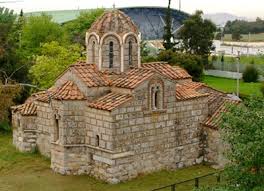 Εκκλησία είναι η απεικόνιση της ουράνιας Ιερουσαλείμ.
Αναπαριστά τον Παράδεισο ή τον ουράνιο κόσμο. 
Βυζαντινή Εκκλησία: Τα τέσσερα τμήματα του εσωτερικού της εκκλησίας συμβολίζουν τις τέσσερις κατευθύνσεις του κόσμου. Το εσωτερικό της είναι το σύμπαν, το ιερό ο παράδεισος και η πύλη του ιερού βήματος η πύλη του παραδείσου.  Απέναντι από το Ιερό Βήμα (Ανατολή) είναι η Δύση, περιοχή του σκότους και της θλίψης, του θανάτου, η περιοχή των αιώνιων διαμερισμάτων των νεκρών, που προσδοκούν την Ανάσταση της Κρίσης. Το κέντρο του εκκλησιαστικού οικοδομήματος είναι η γη.
58
Ο τάφος του Ζαχαρία
59
6. Ο Ναός του Ζοροβάβελ [3]
538 π.Χ ΚΥΡΟΣ - ΔΙΑΤΑΓΜΑ ΤΟ ΟΠΟΙΟ ΠΑΡΕΙΧΕ ΤΗ ΔΥΝΑΤΟΤΗΤΑ ΣΤΟΥΣ ΕΞΟΡΙΣΤΟΥΣ ΤΗΣ ΒΑΒΥΛΩΝΑΣ ΙΣΡΑΗΛΙΤΕΣ ΝΑ ΕΠΙΣΤΡΕΨΟΥΝ ΣΤΗΝ ΙΕΡΟΥΣΑΛΗΜ ΚΑΙ ΝΑ ΟΙΚΟΔΟΜΗΣΟΥΝ ΤΟΝ ΔΕΥΤΕΡΟ ΝΑΟ ΤΟΥ ΘΕΟΥ.
536 π.Χ ΘΕΜΕΛΕΙΩΝΕΤΑΙ Ο ΔΕΥΤΕΡΟΣ ΝΑΟΣ ΑΠΟ ΤΟΝ ΣΑΡΑΒΑΣΑΡ ΙΟΥΔΑΙΟ ΑΞΙΩΜΑΤΟΥΧΟ ΣΤΗΝ ΑΥΛΗ ΤΟΥ ΠΕΡΣΗ ΒΑΣΙΛΕΑ. ΔΙΑΒΟΛΗ ΑΠΟ ΤΟΥΣ ΣΑΜΑΡΕΙΤΕΣ.
516-515 π.Χ ΔΑΡΕΙΟΣ Ο Α΄- ΜΕΓΑΣ ΑΠΟΣΤΕΛΛΕΙ ΖΟΡΟΒΑΒΕΛ ΓΙΑ ΤΗΝ ΑΝΕΓΕΡΣΗ ΤΟΥ ΝΑΟΥ. 
ΑΝΑΚΑΙΝΙΣΤΗΚΕ ΑΠΟ ΤΟΝ ΑΡΧΙΕΡΕΑ ΣΙΜΩΝΑ Α΄ Ή  Β΄. 
ΑΝΤΙΟΧΟΣ Ο Δ΄ ΕΠΙΦΑΝΗΣ ΤΟ 169 π.Χ ΣΥΛΗΣΕ ΤΟΥΣ ΘΗΣΑΥΡΟΥΣ ΤΟΥ ΚΑΙ ΤΟ 167 π.Χ ΤΟΝ ΒΕΒΗΛΩΣΕ ΣΤΗΝΟΝΤΑΣ ΒΩΜΟ ΠΡΟΣ ΤΙΜΗ ΤΟΥ ΔΙΑ.
164 π.Χ Ο ΙΟΥΔΑΣ Ο ΜΑΚΚΑΒΑΙΟΣ ΤΟΝ ΑΝΑΚΑΤΑΛΑΜΒΑΝΕΙ. ΝΕΟ ΤΕΙΧΟΣ ΓΙΑ ΠΡΟΣΤΑΣΙΑ ΚΑΙ ΤΟΝ ΕΞΑΓΝΙΖΕΙ.
ΠΟΜΠΗΙΟΣ ΤΟ 54 π.Χ ΤΟΝ ΒΕΒΗΛΩΝΕΙ ΚΑΙ ΠΑΛΙ.
ΑΝΘΥΠΑΤΟΣ ΣΥΡΙΑΣ ΚΡΑΣΣΟΣ ΤΟΝ ΛΕΗΛΑΤΕΙ.
6. Ο Ναός του Ζοροβάβελ [4]
ΜΕΝΟΡΑ - ΕΠΤΑΦΩΤΗ ΛΥΧΝΙΑ ΝΕΟ ΠΝΕΥΜΑΤΙΚΟ ΝΟΗΜΑ.
ΑΔΙΑΚΟΠΗ ΘΕΟΦΑΝΕΙΑ, ΑΣΒΕΣΤΗ ΛΑΜΠΑΔΑ.
ΠΑΡΑΠΕΜΠΕΙ ΣΤΗΝ ΚΑΙΟΜΕΝΗ ΒΑΤΟ.
ΠΛΑΝΗΤΙΚΟ ΣΥΣΤΗΜΑ ΚΑΙ ΤΗΝ ΑΙΩΝΙΑ ΙΣΧΥ ΤΟΥ.
ΑΓΙΑ ΑΓΙΩΝ. ΜΟΝΟ ΕΝΑΣ ΛΙΘΟΣ. ΣΧΑΡΑ ΜΕ ΤΟ ΘΥΜΙΑΜΑ.


Ευλογημένο να’ ναι ελιά,
το χώμα που σε τρέφει
Κι ευλογημένο το νερό, 
που πίνεις απ’ τα νέφη.
Κι’ ευλογημένος τρεις φορές,
Αυτός που σ’ έχει στείλει.
Για το λυχνάρι του φτωχού,
Για τ’ άγιου το καντήλι
Ι. Πολέμης
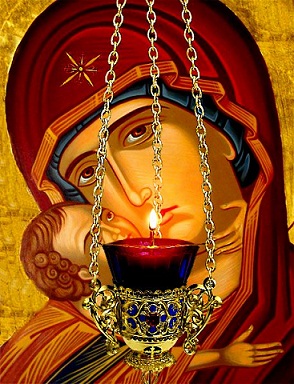 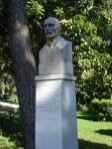 61
60
Η Τορά
62
7. Ναοί του βιβλικού Ισραήλ εκτός Ιερουσαλήμ - στη Διασπορά
63
Ερείπια του Ναού της Ελαφαντίνης
ΝΑΟΙ ΤΗΣ ΔΙΑΣΠΟΡΑΣ
ΣΑΜΑΡΕΙΑ. ΠΡΩΤΕΥΟΥΣΑ ΤΟΥ ΒΟΡΕΙΟΥ ΒΑΣΙΛΕΙΟΥ. ΠΤΩΣΗ 722 π.Χ..
ΟΡΟΣ ΓΑΡΙΖΕΙΝ. ΣΑΝΒΑΜΜΑΤ ΑΝΗΓΕΙΡΕ ΝΑΟ. ΟΛΟΚΛΗΡΩΝΕΤΑΙ ΤΟ 332 π.Χ..
ΑΝΤΙΟΧΟΣ Ο Δ΄ Ο ΕΠΙΦΑΝΗΣ ΤΟΝ ΒΕΒΗΛΩΝΕΙ ΠΡΑΓΜΑΤΟΠΟΙΩΝΤΑΣ ΘΥΣΙΑ ΣΤΟΝ ΔΙΑ.
ΙΩΑΝΝΗΣ Ο ΥΡΚΑΝΟΣ ΤΟ 129 π.Χ ΤΟΝ ΚΑΤΑΣΤΡΕΦΕΙ.
ΑΙΓΥΠΤΟ ΝΑΟΙ (ΕΛΕΦΑΝΤΙΝΗ, ΛΕΟΝΤΟΠΟΛΗ).
ΑΝΤΙΟΧΕΙΑ ΤΗΣ ΣΥΡΙΑΣ.
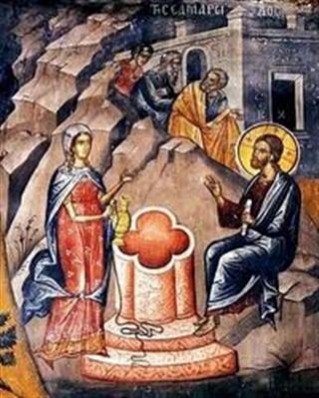 64
8. Οι Συναγωγές (Μπετ Κνεσετ)
ΑΠΟ ΤΟ ΣΥΝΑΓΩ ΠΟΥ ΣΗΜΑΙΝΕΙ ΤΟΠΟΣ ΣΥΓΚΕΝΤΡΩΣΗΣ Η ΟΙΚΟΣ ΣΥΝΕΛΕΥΣΗΣ.
ΑΓΝΩΣΤΟ ΠΟΤΕ ΑΡΧΙΣΑΝ ΝΑ ΛΕΙΤΟΥΡΓΟΥΝ. ΔΙΑΦΟΡΕΣ ΘΕΩΡΙΕΣ. ΣΤΗ ΔΙΑΡΚΕΙΑ ΤΗΣ ΒΑΒΥΛΩΝΙΑΚΗΣ ΑΙΧΜΑΛΩΣΙΑΣ Η ΜΕΤΑ ΤΗΝ ΕΛΛΗΝΙΣΤΙΚΗ ΠΕΡΙΟΔΟ.
ΧΩΡΟΙ ΠΡΟΣΕΥΧΗΣ ΚΑΙ ΑΝΑΓΝΩΣΗΣ ΤΟΥ ΝΟΜΟΥ, ΟΧΙ ΤΕΛΕΣΗΣ ΘΥΣΙΩΝ.
ΠΡΟΣΕΥΧΗ (ΠΡ. ΑΠΟΣΤΟΛΩΝ, ΕΠΙΓΡΑΦΕΣ 3ου π.Χ. ΑΙΩΝΑ ΣΤΗΝ ΑΙΓΥΠΤΟ).
ΟΛΟΚΛΗΡΟ ΚΤΡΙΑΚΟ ΣΥΓΚΡΟΤΗΜΑ.
ΜΙΚΡΟΤΕΡΑ ΔΩΜΑΤΙΑ (ΧΩΡΟΙ ΜΕΛΕΤΗΣ, ΔΙΔΑΣΚΑΛΕΙΑ ΟΠΟΥ ΔΙΔΑΣΚΑΝ ΤΟΝ ΝΟΜΟ ΟΙ ΡΑΒΒΙΝΟΙ, ΔΙΑΦΥΛΑΞΗΣ ΤΟΥ ΦΑΓΗΤΟΥ).
ΑΥΛΗ Η ΤΟ ΠΕΡΙΣΤΥΛΙΟ (ΣΥΝΑΘΡΟΙΣΗ ΠΡΟΣΕΡΧΟΜΕΝΩΝ).
ΔΕΞΑΜΕΝΗ ΓΙΑ ΤΗΝ ΚΑΘΑΡΣΗ ΤΗΣ ΚΟΙΝΟΤΗΤΑΣ (MIGVEH).
8. Οι Συναγωγές (Μπετ Κνεσετ) [2]
ΜΗ ΤΑΞΙΝΟΜΗΣΙΜΕΣ: (Esthemoa, Sysiya κλπ)
ΣΑΜΑΡΕΙΤΙΚΕΣ ΣΥΝΑΓΩΓΕΣ ΔΙΑΣΠΟΡΑΣ (Elkhibre, Khirbet Samara, ΔΙΑΣΠΟΡΑΣ ΚΛΠ)
8. Οι Συναγωγές
ΚΙΟΝΕΣ ΣΤΗΡΙΖΑΝ ΤΗ ΣΤΕΓΗ, ΑΠΟΥΣΙΑ ΕΣΩΤΕΡΙΚΗΣ ΚΙΟΝΟΣΤΟΙ-ΧΙΑΣ. ΣΥΝΗΘΩΣ ΔΥΟ Η ΤΡΕΙΣ ΣΕΙΡΕΣ.
ΑΝΑΓΛΥΦΟΙ ΛΙΘΟΙ
ΛΑΞΕΥΜΕΝΟΙ ΛΙΘΟΙ
65
Η Συναγωγή της Δήλου (αρχαιότερη 2ος αιώνα π.Χ)
Η καθέδρα του Μωυσέως στη Συναγωγή της Δήλου
66
ΚΑΘΟΤΑΝ Ο ΑΡΧΙΣΥΝΑΓΩΓΟΣ. ΣΥΜΒΟΛΙΖΕΙ ΤΟΝ ΛΙΘΟ ΠΟΥ ΚΑΘΗΣΕ Ο ΜΩΥΣΗΣ ΜΕΤΑ ΤΗ ΜΑΧΗ ΕΝΑΝΤΙΟΝ ΤΩΝ ΑΜΑΛΗΚΙΤΩΝ.
Η Συναγωγή των Μαγδάλων
67
Fresco στη Συναγωγή των Μαγδάλων
68
ΧΑΡΑΚΤΗΡΙΣΤΙΚΟ ΤΗΣ ΠΡΩΙΜΗΣ ΕΠΟΧΗΣ ΕΙΝΑΙ ΟΤΙ ΟΙ ΤΟΙΧΟΙ ΚΑΙ ΟΙ ΚΙΟΝΕΣ ΚΑΛΥΠΤΟΝΤΑΝ ΜΕ FRESCOES, ΣΥΝΗΘΩΣ ΕΡΥΘΡΟΥ ΚΑΙ ΚΙΤΡΙΝΟΥ ΧΡΩΜΑΤΟΣ
Η Συναγωγή της Γκάμλα
69
Η Συναγωγή στο Ηρώδειο της Ιουδαίας
70
Η επιγραφή του Αρχισυναγωγού Θεοδότου (περί τα 70 μ.Χ.)
71
Το μωσαϊκό της Συναγωγής της Bet Alpha
72
ΤΑ ΜΩΣΑΪKA ME ΠΛΟΥΣΙΟΥΣ ΧΡΩΜΑΤΙΣΜΟΥΣ ΣΥΝΔΥΑΣΜΕΝΟΥΣ ΜΕ ΠΟΙΚΙΛΕΣ ΠΑΡΑΣΤΑΣΕΙΣ ΧΑΡΑΚΤΗΡΙΖΟΥΝ ΤΙΣ ΣΥΝΑΓΩΓΕΣ ΥΣΤΕΡΗΣ ΕΠΟΧΗΣ.
Υπερυψωμένο βήμα σε συναγωγή του 7ου αι. στα υψώματα του Γκολάν (ύστερη εποχή)
Η Συναγωγή του El Khibre
ΤΥΠΟΣ ΒΑΣΙΛΙΚΗΣ
74
73
ΣΤΟ ΥΠΕΡΗΨΩΜΕΝΟ ΒΗΜΑ ΙΕΡΑ ΚΙΒΩΤΟΣ ΜΕ ΤΗΝ ΤΟΡΑ. ΔΙΑΚΡΙΤΙΚΑ ΚΡΥΜΜΕΝΗ ΜΕ ΈΝΑ ΕΙΔΟΣ ΛΕΠΤΟΥ ΥΦΑΣΜΑΤΙΝΟΥ ΚΑΛΥΜΜΕΝΟΥ PAROCHET ΑΠΕΝΑΝΤΙ ΑΚΡΙΒΩΣ ΑΠΟ ΤΟΥΣ ΕΙΣΟΔΟΥΣ. GENIZAH: ΕΝΑ ΜΙΚΡΟ ΚΟΙΛΩΜΑ ΟΠΟΥ ΣΥΓΚΕΝΤΡΩΝΟΝΤΑΝ ΤΑ ΧΡΗΜΑΤΑ Η΄ ΤΟΠΟΘΕΤΟΥΝΤΑΝ ΧΕΙΡΟΓΡΑΦΑ.
ΣΑΜΑΡΕΙΤΙΚΗ. ΧΩΡΙΣ ΚΙΟΝΕΣ
Ο λίθος της Συναγωγής των Μαγδάλων
ΑΡΧΑΙΟΣ ΔΙΣΚΟΣ ΖΩΗΣ
ΣΥΜΒΟΛΑ ΑΙΩΝΙΟΤΗΤΑΣ ΚΑΙ ΑΘΑΝΑΣΙΑΣ (ΕΞΙ ΦΥΛΛΑ ΚΙΣΣΟΥ ΚΑΙ ΔΥΟ ΦΟΙΝΙΚΟΔΕΝΤΡΑ)
ΕΠΤΑΦΩΤΑ ΛΥΧΝΙΑ
ΔΥΟ ΥΔΡΙΕΣ (ΛΑΔΙ ΚΑΙ ΝΕΡΟ)
ΖΕΥΓΟΣ ΑΥΛΑΚΩΤΩΝ ΚΙΟΝΩΝ ΣΥΓΚΡΑΤΟΥΝ
ΜΙΑ ΑΨΙΔΑ ΜΕ ΠΕΠΛΟ ΠΟΥ ΚΑΛΥΠΤΕ ΤΟ ΙΕΡΟ ΑΝΤΙΚΕΙΜΕΝΟ.
75
9. Ο Ναός του Ηρώδη
76
Ο Ναός του Σολομώντα όπως τον ανακαίνισε ο Ηρώδης
77
Το φρούριο Αντωνία
78
Ο Ναός του Ηρώδη
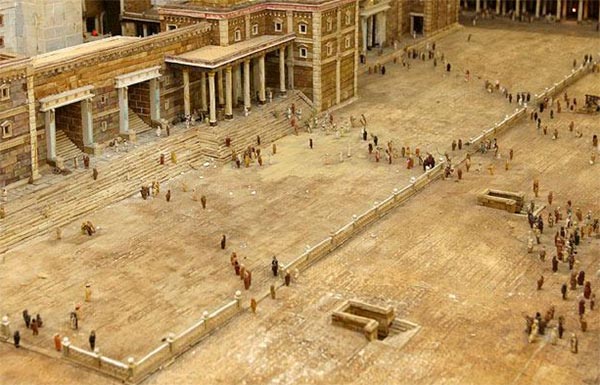 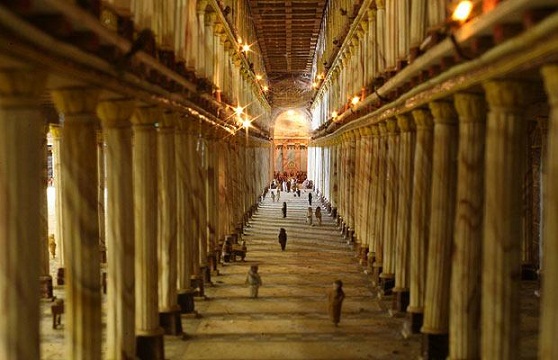 80
79
Η αυλή των εθνικών
Αναπαράσταση του εσωτερικού της «βασιλείου στοάς»
Σχεδιάγραμμα του οικοδομικού συγκροτήματος του Ναού του Ηρώδη με τις αυλές και το κυρίως οίκημα
81
«Η βασίλειος στοά» (αναπαράσταση)
82
Αναπαράσταση της αψίδας του Robinson που οδηγούσε στη «βασίλειο στοά»
83
Το κατάλοιπο της αψίδας του Robinson
84
Το συνέδριο Σανχεντρίν
Αίθουσα με λαξευτές πέτρες. Δίπλα υπήρχε και πηγή εξαγνισμού.
(α) Θρησκευτική και πολιτική διοίκηση
(β) Θεματοφύλακας της παράδοσης
(γ) Έδρα οικονομικής διοίκησης που κανόνιζε πως έπρεπε να χρησιμοποιούν τα τεράστια ποσά που συγκεντρώνονταν τόσο από το θρησκευτικό φόρο όσο και από το προϊόν των γαζοφυλακίων.
Ο Ναός του Ηρώδη
85
86
Η αυλή των γυναικών
Η αυλή των ανδρών και των ιερέων (αναπαράσταση)
Ο Ναός του Ηρώδη [2]
17/18 π.Χ-64 μ.Χ.
70 μ.Χ ΠΥΡΠΟΛΕΙΤΑΙ ΚΑΙ ΚΑΤΑΣΤΡΕΦΕΤΑΙ.
133 μ.Χ ΑΝΔΡΙΑΝΟΣ ΣΤΗΝΕΙ ΤΟ ΒΩΜΟ ΤΟΥ ΔΙΟΣ ΣΤΟ ΣΗΜΕΙΟ ΠΟΥ ΕΣΤΕΚΕ Ο ΝΑΟΣ ΤΟΥ ΗΡΩΔΗ.
537 μ.Χ Ο ΙΟΥΣΤΙΝΙΑΝΟΣ ΟΙΚΟΔΟΜΕΙ ΚΥΚΛΙΚΟ ΝΑΟ.
689-691 μ.Χ. Ο ΑΡΑΒΑΣ ABDUL MALIK IBN MARWAN ΑΝΟΙΚΟΔΟΜΕΙ ΤΟ ΤΕΜΕΝΟΣ ΤΟΥ ΟΜΑΡ (Dome of the Rock). Ο ΓΙΟΣ ΤΟΥ AL WALID ΑΝΟΙΚΟΔΟΜΕΙ ΠΑΡΑΚΕΙΜΕΝΟ ΤΕΜΕΝΟΣ ΤΟΥ ΕΛ-ΑΚΣΑ. (ΔΙΑΣΩΖΟΝΤΑΙ ΜΕΧΡΙ ΣΗΜΕΡΑ).
Η επτάφωτη λυχνία
Η ολόχρυση επτάφωτη λυχνία που στέκει απέναντι από το τείχος των δακρύων και θυμίζει τον Ναό της Ιερουσαλήμ.
87
Το τέμενος του Ομάρ
88
Το «Τείχος των Δακρύων» έμπροσθεν του τεμένους του ελ-Άκσα
89
Το «Τείχος των Δακρύων»
90
Ιερουσαλήμ – Το παρεκκλήσι του βιβλίου
91
Ιερουσαλήμ – Πρώτο μοντέλο ναού
92
Γεγονότα στον Ναό του Ηρώδη
ΣΤΟΑ ΣΟΛΟΜΩΝΤΑ (ΛΚ 2,41-49) - ΔΙΑΛΟΓΟΣ ΙΗΣΟΥ ΜΕ ΡΑΒΒΙΝΟΥΣ
Γεγονότα στον Ναό του Ηρώδη [2]
ΠΡΑΞΕΙΣ ΑΠΟΣΤΟΛΩΝ (21,27-31) ΠΑΡΑΒΙΑΣΗ ΤΡΟΦΙΜΟΥ ΤΗΣ ΑΥΛΗΣ ΤΩΝ ΕΘΝΙΚΩΝ.
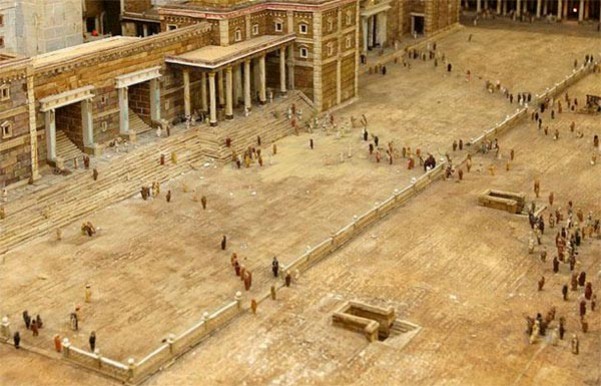 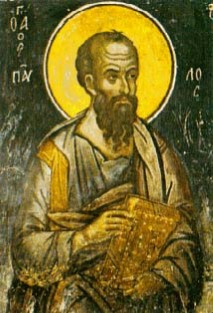 94
93
Γεγονότα στον Ναό του Ηρώδη [3]
ΑΥΛΗ ΓΥΝΑΙΚΩΝ - ΓΑΖΟΦΥΛΑΚΙΑ (Μκ 12,41-44, Λκ 21,1-4)
Καὶ καθίσας κατέναντι τοῦ γαζοφυλακίου ἐθεώρει πῶς ὁ ὄχλος βάλλει χαλκὸν εἰς τὸ γαζοφυλάκιον. καὶ πολλοὶ πλούσιοι ἔβαλλον πολλά·καὶ ἐλθοῦσα μία χήρα πτωχὴ ἔβαλεν λεπτὰ δύο, ὅ ἐστιν κοδράντης καὶ προσκαλεσάμενος τοὺς μαθητὰς αὐτοῦ εἶπεν αὐτοῖς· ἀμὴν λέγω ὑμῖν ὅτι ἡ χήρα αὕτη ἡ πτωχὴ πλεῖον πάντων ἔβαλεν τῶν βαλλόντων εἰς τὸ γαζοφυλάκιον·  πάντες γὰρ ἐκ τοῦ περισσεύοντος αὐτοῖς ἔβαλον, αὕτη δὲ ἐκ τῆς ὑστερήσεως αὐτῆς πάντα ὅσα εἶχεν ἔβαλεν ὅλον τὸν βίον αὐτῆς. (Mar 12:41-44 BGT)
95
Γεγονότα στον Ναό του Ηρώδη [4]
ΑΥΛΗ ΕΘΝΙΚΩΝ ΑΓΟΡΑΠΩΛΗΣΙΕΣ (Ιω 2,14-16)
Καὶ εὗρεν ἐν τῷ ἱερῷ τοὺς πωλοῦντας βόας καὶ πρόβατα καὶ περιστερὰς καὶ τοὺς κερματιστὰς καθημένους, καὶ ποιήσας φραγέλλιον ἐκ σχοινίων πάντας ἐξέβαλεν ἐκ τοῦ ἱεροῦ τά τε πρόβατα καὶ τοὺς βόας, καὶ τῶν κολλυβιστῶν ἐξέχεεν τὸ κέρμα καὶ τὰς τραπέζας ἀνέτρεψεν, καὶ τοῖς τὰς περιστερὰς πωλοῦσιν εἶπεν· ἄρατε ταῦτα ἐντεῦθεν, μὴ ποιεῖτε τὸν οἶκον τοῦ πατρός μου οἶκον ἐμπορίου.
96
Γεγονότα στον Ναό του Ηρώδη [5]
εἶπαν οὖν οἱ Ἰουδαῖοι· τεσσεράκοντα καὶ ἓξ ἔτεσιν οἰκοδομήθη ὁ ναὸς οὗτος, καὶ σὺ ἐν τρισὶν ἡμέραις ἐγερεῖς αὐτόν;
 21  ἐκεῖνος δὲ ἔλεγεν περὶ τοῦ ναοῦ τοῦ σώματος αὐτοῦ.
 22  ὅτε οὖν ἠγέρθη ἐκ νεκρῶν, ἐμνήσθησαν οἱ μαθηταὶ αὐτοῦ ὅτι τοῦτο ἔλεγεν, καὶ ἐπίστευσαν τῇ γραφῇ καὶ τῷ λόγῳ ὃν εἶπεν ὁ Ἰησοῦς. (Ιω 2,20-22)
96
Γεγονότα στον Ναό του Ηρώδη [6]
ΚΑΤΑΠΕΤΑΣΜΑ ΤΟΥ ΑΓΙΟΥ ΤΩΝ ΑΓΙΩΝ ΕΣΧΙΣΘΗ ΟΤΑΝ Ο ΧΡΙΣΤΟΣ ΕΙΠΕ ΤΕΤΕΛΕΣΤΑΙ
97
Σύγχρονη Συναγωγή
Σύγχρονη Συναγωγή [2]
Σύγχρονη Συναγωγή [3]
Σύγχρονη Συναγωγή [4]
Σύγχρονη Συναγωγή [5]
Σύγχρονη Συναγωγή [6]
Σύγχρονη Συναγωγή [7]
Σύγχρονη Συναγωγή [8]
Σύγχρονη Συναγωγή [9]
Σύγχρονη Συναγωγή [10]
Σύγχρονη Συναγωγή [11]
Μουσείο
Μουσείο [2]
Μουσείο [3]
Μουσείο [4]
Μουσείο [5]
Μουσείο [6]
Μουσείο [7]
Μουσείο [8]
Μουσείο [9]
Μουσείο [10]
Μουσείο [11]
Μουσείο [12]
Μουσείο [13]
Μουσείο [14]
Μουσείο [15]
ΣΟΦΑΡ
Μουσείο [16]
Μουσείο [17]
Μουσείο [18]
Μουσείο [19]
Μουσείο [20]
Μουσείο [21]
Μουσείο [22]
Μουσείο [23]
Μουσείο [24]
Μουσείο [25]
Μουσείο [26]
Τέλος
Χρηματοδότηση
Το παρόν εκπαιδευτικό υλικό έχει αναπτυχθεί στο πλαίσιο του εκπαιδευτικού έργου του διδάσκοντα.
Το έργο «Ανοικτά Ακαδημαϊκά Μαθήματα στο Πανεπιστήμιο Αθηνών» έχει χρηματοδοτήσει μόνο την αναδιαμόρφωση του εκπαιδευτικού υλικού. 
Το έργο υλοποιείται στο πλαίσιο του Επιχειρησιακού Προγράμματος «Εκπαίδευση και Δια Βίου Μάθηση» και συγχρηματοδοτείται από την Ευρωπαϊκή Ένωση (Ευρωπαϊκό Κοινωνικό Ταμείο) και από εθνικούς πόρους.
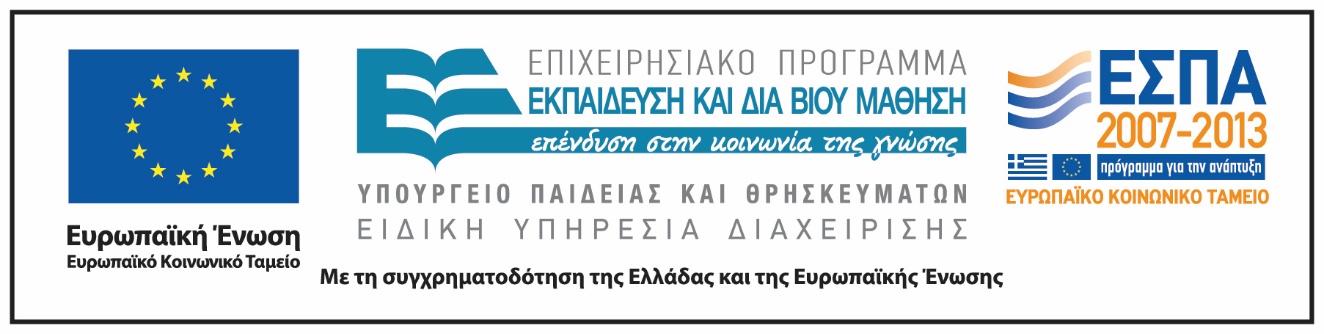 Σημειώματα
Σημείωμα Ιστορικού Εκδόσεων Έργου
Το παρόν έργο αποτελεί την έκδοση 1.0.
Έχουν προηγηθεί οι κάτωθι εκδόσεις:
Έκδοση 0.9 διαθέσιμη εδώ.
Σημείωμα Αναφοράς
Copyright Εθνικόν και Καποδιστριακόν Πανεπιστήμιον Αθηνών, Σωτήριος Δεσπότης, Θωμάς Μαυρομούστακος 2015. Σωτήριος Δεσπότης, Θωμάς Μαυρομούστακος. «Βιβλική Αρχαιολογία - Θεσμολογία. Ενότητα 1.1: Ο Ιερός χώρος στο Βιβλικό Ισραήλ». Έκδοση: 1.0. Αθήνα 2015. Διαθέσιμο από τη δικτυακή διεύθυνση: http://opencourses.uoa.gr/courses/SOCTHEOL103/
Σημείωμα Αδειοδότησης
Το παρόν υλικό διατίθεται με τους όρους της άδειας χρήσης Creative Commons Αναφορά, Μη Εμπορική Χρήση Παρόμοια Διανομή 4.0 [1] ή μεταγενέστερη, Διεθνής Έκδοση.   Εξαιρούνται τα αυτοτελή έργα τρίτων π.χ. φωτογραφίες, διαγράμματα κ.λ.π.,  τα οποία εμπεριέχονται σε αυτό και τα οποία αναφέρονται μαζί με τους όρους χρήσης τους στο «Σημείωμα Χρήσης Έργων Τρίτων».
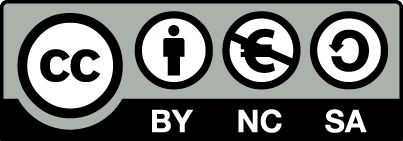 [1] http://creativecommons.org/licenses/by-nc-sa/4.0/ 

Ως Μη Εμπορική ορίζεται η χρήση:
που δεν περιλαμβάνει άμεσο ή έμμεσο οικονομικό όφελος από την χρήση του έργου, για το διανομέα του έργου και αδειοδόχο
που δεν περιλαμβάνει οικονομική συναλλαγή ως προϋπόθεση για τη χρήση ή πρόσβαση στο έργο
που δεν προσπορίζει στο διανομέα του έργου και αδειοδόχο έμμεσο οικονομικό όφελος (π.χ. διαφημίσεις) από την προβολή του έργου σε διαδικτυακό τόπο

Ο δικαιούχος μπορεί να παρέχει στον αδειοδόχο ξεχωριστή άδεια να χρησιμοποιεί το έργο για εμπορική χρήση, εφόσον αυτό του ζητηθεί.
Διατήρηση Σημειωμάτων
Οποιαδήποτε αναπαραγωγή ή διασκευή του υλικού θα πρέπει να συμπεριλαμβάνει:
το Σημείωμα Αναφοράς
το Σημείωμα Αδειοδότησης
τη δήλωση Διατήρησης Σημειωμάτων
το Σημείωμα Χρήσης Έργων Τρίτων (εφόσον υπάρχει)
μαζί με τους συνοδευόμενους υπερσυνδέσμους.
Σημείωμα Χρήσης Έργων Τρίτων (1/20)
Το Έργο αυτό κάνει χρήση των ακόλουθων έργων:
Εικόνες/Σχήματα/Διαγράμματα/Φωτογραφίες
Εικόνα 1: Το βαμά της Γιλγάλ. Copyrighted. http://www.biblewalks.com/Photos47/GilgalArgaman11s.jpg
Εικόνα 2: Ιερός χώρος των Χαναναίων στα υψώματα του Γκολάν. Copyrighted.
Εικόνα 3: Αβραάμ ο Δίκαιος. Copyrighted. http://users.sch.gr/aiasgr/Image/Palaia_Diathikh/Abraam/Abraam_03.jpg
Εικόνα 4: Το όραμα του Ιακώβ και η υπόσχεση του Θεού. Public domain. https://commons.wikimedia.org/wiki/File:Jacobs_Vision_and_Gods_Promise.jpg?uselang=el
Σημείωμα Χρήσης Έργων Τρίτων (2/20)
Εικόνα 5: Ματσεμπώθ στο μουσείο της Χαζώρ. Copyrighted. http://www.imj.org.il/images/corridor/bronfman/canaanite/permanent%20exhibition/stelae%20temple.jpg
Εικόνα 6: Small idols – Teraphim. Copyrighted. http://4.bp.blogspot.com/-vLBRHQAiH_U/UBuHHo5HnSI/AAAAAAAAL2w/ZJempDdIaVg/s1600/5+-+Lands+of+Bible+Museum+(3)+teraphim.JPG
Εικόνα 7: Four Horned Altar from Tel Beer Sheba at the Israel Museum. Copyrighted. http://2.bp.blogspot.com/-EdIDqQb4KpU/UDESfn76A-I/AAAAAAAAC0o/K0pI03b_0vw/s1600/altar+beersheva.JPG
Εικόνα 8: Η Σκηνή του Μαρτυρίου. Copyrighted. http://www.jpost.com/HttpHandlers/ShowImage.ashx?id=175334&h=530&w=758
Σημείωμα Χρήσης Έργων Τρίτων (3/20)
Εικόνα 9: Σκίτσο της Σκηνής του Μαρτυρίου. Copyrighted. http://www.augoustinos-kantiotis.gr/wp-content/uploads/2009/12/%CF%83%CE%BA%CE%B7%CE%BD%CE%B7-%CE%9C%CE%B1%CF%81%CF%84..jpg
Εικόνα 10: Σχέδιο της Σκηνής του Μαρτυρίου. Copyrighted. http://www.apologitis.com/gr/ancient/eik/solomon17.jpg
Εικόνα 11: Το αίθριο της Σκηνής του Μαρτυρίου. Copyrighted. http://www.praisegate.com/images/bible/negev_tabernacleModel_inside_large.jpg
Εικόνα 12: Το εσωτερικό της Σκηνής του Μαρτυρίου. Copyrighted. http://4.bp.blogspot.com/-msXkAL6FPwc/UtBV_teUshI/AAAAAAAADmo/47-mh1d1rMQ/s1600/%CE%97+%CE%A3%CE%9A%CE%97%CE%9D%CE%97+%CE%A4%CE%9F%CE%A5+%CE%9C%CE%91%CE%A1%CE%A4%CE%A5%CE%A1%CE%99%CE%9F%CE%A5.jpg
Σημείωμα Χρήσης Έργων Τρίτων (4/20)
Εικόνα 13: Οι εσωτερικό χώροι και τα αντικείμενα της Σκηνής του Μαρτυρίου. Public domain. https://upload.wikimedia.org/wikipedia/commons/a/a2/Tabernacle.png
Εικόνα 14: Old Testament Tabernacle Holy Place. Copyrighted. http://www.bible-history.com/sketches/ancient/altar-bronze.jpg
Εικόνα 15: Ο χάλκινος λουτήρ. Copyrighted. http://www.mishkanministries.org/images/laver.jpg
Εικόνα 16: Το θυσιαστήριο του θυμιάματος. Public domain. https://commons.wikimedia.org/wiki/File:Timna_Tabernacle_Incense_altar.jpg
Εικόνα 17: Η επτάφωτη λυχνία. Copyrighted. http://www.generationword.com/devotions/photos-diagrams/pics-images/jan-photos/27b-night-view-of-golden-candle-stand.jpg
Σημείωμα Χρήσης Έργων Τρίτων (5/20)
Εικόνα 18: Το φυτό Αμυγδαλιά. Copyrighted. http://back-to-nature.gr/wp-content/uploads/2013/01/25.jpg
Εικόνα 19: Σκίτσο της Σκηνής του Μαρτυρίου. Copyrighted. http://www.augoustinos-kantiotis.gr/wp-content/uploads/2009/12/%CF%83%CE%BA%CE%B7%CE%BD%CE%B7-%CE%9C%CE%B1%CF%81%CF%84..jpg
Εικόνα 20: Το Έμβλημα του Ισραήλ. Public domain. https://commons.wikimedia.org/wiki/File:Emblem_of_Israel.svg
Εικόνα 21: Μενορά, Η Επτάφωτος Λυχνία. Copyrighted. http://culture.larissa-dimos.gr/upload_pictures/1226309711_54_min_102menora_small.jpg
Εικόνα 22: Η Δαλιδά και ο Σαμψών. Public domain. https://commons.wikimedia.org/wiki/File:Andrea_Mantegna_042.jpg?uselang=el
Σημείωμα Χρήσης Έργων Τρίτων (6/20)
Εικόνα 23: Roman Triumphal arch panel copy from Beth Hatefutsoth, showing spoils of Jerusalem temple. Public domain. https://commons.wikimedia.org/wiki/File:Arch_of_Titus_Menorah.png
Εικόνα 24: Η Σταύρωση του Κυρίου. Copyrighted.
Εικόνα 25: Η δημιουργία του κόσμου και του ανθρώπου. Copyrighted. https://i0.wp.com/www.egolpion.com/img/creation-345.jpg
Εικόνα 26: Η δημιουργία του ανθρώπου. Μιχαήλ Άγγελος. Copyrighted. http://blogs.sch.gr/kantonopou/files/2009/05/jmg.jpg
Εικόνα 27: Σκίτσο της Σκηνής του Μαρτυρίου. Copyrighted. http://www.augoustinos-kantiotis.gr/wp-content/uploads/2009/12/%CF%83%CE%BA%CE%B7%CE%BD%CE%B7-%CE%9C%CE%B1%CF%81%CF%84..jpg
Σημείωμα Χρήσης Έργων Τρίτων (7/20)
Εικόνα 28: Σχέδιο της Σκηνής του Μαρτυρίου. Copyrighted. http://www.apologitis.com/gr/ancient/eik/solomon17.jpg
Εικόνα 29: Φίλων ο Αλεξανδρεύς. Public domain. https://commons.wikimedia.org/wiki/File:Philon.jpg
Εικόνα 30: Ο φιλόσοφος Ιάμβλιχος. Public domain. https://commons.wikimedia.org/wiki/File:Iamblichus.jpg
Εικόνα 31: Η τράπεζα της προθέσεως. Public domain. https://commons.wikimedia.org/wiki/File:Timna_Tabernacle_Table_of_Showbread.jpg
Εικόνα 32: Η Κιβωτός της Διαθήκης. Public domain. https://commons.wikimedia.org/wiki/File:R%C3%A9plica_del_Arca_de_la_Alianza--1.JPG
Σημείωμα Χρήσης Έργων Τρίτων (8/20)
Εικόνα 33: "Η ζωή οργανώνεται με βάση το Νόμο του Μωυσή". Copyrighted. http://images.slideplayer.gr/7/1948496/slides/slide_3.jpg
Εικόνα 34: Διάγραμμα της Κιβωτού της Διαθήκης και του στρατοπέδου των Ισραηλιτών στην έρημο. Copyrighted. https://s-media-cache-ak0.pinimg.com/originals/ea/31/8e/ea318e47b359a780996ad6c2e6c0e3da.jpg
Εικόνα 35: Χάρτης που δείχνει τον τρόπο κατασκήνωσης των 12 φυλών του Ισραήλ, γύρω από τη Σκηνή του Μαρτυρίου. Copyrighted. http://4.bp.blogspot.com/-IcgZXNtvWG8/VOxdTRQb2KI/AAAAAAAAZCc/g8DHEHkahHo/s1600/%CF%83%CF%84%CF%81%CE%B1%CF%84%CF%8C%CF%80%CE%B5%CE%B4%CE%BF.jpg
Εικόνα 36: Αντικείμενα της Σκηνής του Μαρτυρίου. Copyrighted. http://4.bp.blogspot.com/-xdH7mZfuGi4/TxGeSfd5zUI/AAAAAAAADaY/8RV7kNWUNIo/s1600/cross01.jpg
Σημείωμα Χρήσης Έργων Τρίτων (9/20)
Εικόνα 37: Κείμενο για τη Σκηνή του Μαρτυρίου. Copyrighted. http://image.slidesharecdn.com/random-130317204808-phpapp01/95/-15-638.jpg?cb=1363553365
Εικόνα 38: Το άστρο του Δαβίδ. Public domain. https://commons.wikimedia.org/wiki/File:Star_of_David.svg
Εικόνα 39: Το άστρο του Δαβίδ και τα 24 γράμματα του Εβραϊκού αλφαβήτου. Copyrighted. https://s-media-cache-ak0.pinimg.com/236x/4c/42/9b/4c429b1ea04f4784181b6f436ec3d7f7.jpg
Εικόνα 40: Ο ουροβόρος όφις, με το Άστρο του Δαυίδ και τη Σβάστικα. Copyrighted. https://2mnka.files.wordpress.com/2011/07/blavatsky_magic_theosophy_gr.jpg
Εικόνα 41: Πεντάλφα (με γράμματα στις κορυφές). Public domain. https://commons.wikimedia.org/wiki/File:Pentagram_letters.svg
Σημείωμα Χρήσης Έργων Τρίτων (10/20)
Εικόνα 42: Η Πεντάλφα των Πυθαγορείων. Copyrighted. http://images32.inewsgr.com/1550/15509677/pentalfa-to-symvolo-tis-teleiotitas-160.jpg
Εικόνα 43: Η Πεντάλφα και ο συμβολισμός της. Copyrighted. http://coolweb.gr/img/89/2.jpg
Εικόνα 44: Ο Μπαφομέτ (Baphomet). Public domain. https://commons.wikimedia.org/wiki/File:Baphomet.png
Εικόνα 45: Ο Λόφος Μωρία στη σημερινή του μορφή. Copyrighted. http://static1.squarespace.com/static/5126bbb4e4b08c2e6d1cb6e4/t/546b4c31e4b0be46496f779e/1416318006605/tm.jpeg
Εικόνα 46: King Solomon. Public domain. https://commons.wikimedia.org/wiki/File:Dore_Solomon_Proverbs.png
Σημείωμα Χρήσης Έργων Τρίτων (11/20)
Εικόνα 47: Ο Ναός του Σολομώντα. Copyrighted. http://users.sch.gr/aiasgr/Image/Naoi_kai_Mones/O_Naos_tou_Solomwnta/O_Naos_tou_Solomwnta_01.jpg
Εικόνα 48: Ο Ναός του Σολομώντα. Copyrighted. http://users.sch.gr/aiasgr/Image/Naoi_kai_Mones/O_Naos_tou_Solomwnta/O_Naos_tou_Solomwnta_02.jpg
Εικόνα 49: Το σχέδιο του Ναού του Σολομώντα. Copyrighted. http://a401.idata.over-blog.com/1/17/04/62/IMAGES/ILLUSTRATIONS/tsalomon.jpg
Εικόνα 50: Το θυσιαστήριο των ολοκαυτωμάτων. Copyrighted. http://1.bp.blogspot.com/-lasJeAFEgzY/Tk6gX-RQLaI/AAAAAAAAAec/xZg3j5MUIWc/s1600/altar.jpeg
Σημείωμα Χρήσης Έργων Τρίτων (12/20)
Εικόνα 51: Η χάλκινη θάλασσα. Copyrighted. http://www.godlikeproductions.com/sm/custom/45b6c97adc.jpg
Εικόνα 52: Οι τροχηλάτοι λουτήρες (μεχενώθ). Copyrighted. http://www.aloha.net/~mikesch/w-laver.jpg
Εικόνα 53: Τα λατρευτικά αντικείμενα στο Άγιο. Copyrighted. https://s-media-cache-ak0.pinimg.com/474x/8a/fe/1b/8afe1b6a167c9a680ea057234f669d74.jpg
Εικόνα 54: Σχέδιο με το Άγιο και το Άγιο των Αγίων. Copyrighted. https://s3.amazonaws.com/test.classconnection/720/flashcards/169720/jpg/temple_of_solomon_plan.jpg
Εικόνα 55: Το Άγιο των Αγίων. Copyrighted. http://1.bp.blogspot.com/-LIeEQxpJqE0/UepQEzxTlpI/AAAAAAAAIG4/DlASPkEYo-Q/s1600/holy_of-holies.jpg
Σημείωμα Χρήσης Έργων Τρίτων (13/20)
Εικόνες 56-57: Τρισδιάστατη απεικόνιση του Ναού του Ζοροβάβελ. Copyrighted. http://media.moddb.com/cache/images/mods/1/25/24539/thumb_620x2000/temple_of_jerusalem.png
Εικόνα 58: Η Ομορφοκκλησιά στο Γαλάτσι. Copyrighted. http://www.antibaro.gr/wp-content/uploads/2013/01/image_gallery.jpg
Εικόνα 59: Ο τάφος του Ζαχαρία. Copyrighted.
Εικόνα 60: Η Θεοτόκος. Copyrighted. http://evaggelismostheotokou.gr/wp-content/uploads/2015/04/kantili.jpg
Εικόνα 61: Προτομή του Ι. Πολέμη. Public domain. https://commons.wikimedia.org/wiki/File:I._Polemis.JPG
Εικόνα 62: Η Τορά. Public domain. https://commons.wikimedia.org/wiki/File:Torah_and_jad.jpg?uselang=el
Σημείωμα Χρήσης Έργων Τρίτων (14/20)
Εικόνα 63: Ερείπια του Ναού της Ελαφαντίνης. Copyrighted. http://www.megalithic.co.uk/a558/a312/gallery/tunisia/Tunisia_and_North_Africa/upper_egypt/Elephantine_Hebrew_Temple.JPG
Εικόνα 64: Οι Σαμαρείτες, ο Ιησούς, και η Αγία Φωτεινή. Copyrighted. http://users.sch.gr/stavrianakis/images/stories/agia%20fotini%2001.jpg
Εικόνα 65: Η Συναγωγή της Δήλου. Copyrighted. http://www.synagogues360.org/pics/greece_004/addimages/greece_004_07.jpg
Εικόνα 66: Η καθέδρα του Μωυσέως στη Συναγωγή της Δήλου. Copyrighted. http://www.synagogues360.org/pics/greece_004/addimages/greece_004_03.jpg
Εικόνα 67: Η Συναγωγή των Μαγδάλων. Copyrighted. http://cdn.elpais.cr/wp-content/uploads/2015/07/Magdala-Israel-archivo.jpg
Εικόνα 68: Fresco στη Συναγωγή των Μαγδάλων. Copyrighted.
Σημείωμα Χρήσης Έργων Τρίτων (15/20)
Εικόνα 69: Η Συναγωγή της Γκάμλα. Public domain. https://commons.wikimedia.org/wiki/File:Gamla_Synagogue_(5).JPG
Εικόνα 70: Πανοραμική φωτογραφία του Ηρώδειου της Ιουδαίας. Public domain. https://commons.wikimedia.org/wiki/File:Erodio102.JPG
Εικόνα 71: Η επιγραφή του Αρχισυναγωγού Θεοδότου. Public domain. https://commons.wikimedia.org/wiki/File:Theodotus_inscription.jpg
Εικόνα 72: Το μωσαϊκό της Συναγωγής της Bet Alpha. Copyrighted. https://pathwaytoascension.files.wordpress.com/2012/03/beitalpha-synagogue.jpg
Εικόνα 73: Σχεδιάγραμμα της Συναγωγής του El Khibre. Copyrighted. https://lh5.googleusercontent.com/-PY6JxXUy1z4/VCGIzx20BFI/AAAAAAAA4C8/xfkxch1DxAE/s900/IMGP9635a-a.jpg
Σημείωμα Χρήσης Έργων Τρίτων (16/20)
Εικόνα 74: Um el Kantar. Public domain. https://commons.wikimedia.org/wiki/File:Keshatot_Rehavam_IMG_5693.JPG
Εικόνα 75: Ο λίθος της Συναγωγής των Μαγδάλων. Copyrighted. https://endtimeheadlines.files.wordpress.com/2013/01/magdala-stone-600.jpg?w=640
Εικόνα 76: View of Herod's Temple Mount from the east. Copyrighted. http://www.generationword.com/jerusalem101-photos/temple_mount/herod/view-from-east.JPG
Εικόνα 77: Ο Ναός του Σολομώντα όπως τον ανακαίνισε ο Ηρώδης. Copyrighted. http://users.sch.gr/aiasgr/Image/Naoi_kai_Mones/O_Naos_tou_Solomwnta/O_Naos_tou_Solomwnta_03.jpg
Εικόνα 78: Το φρούριο Αντωνία. Public domain. https://commons.wikimedia.org/wiki/File:The_Antonia_Fortress.jpg
Σημείωμα Χρήσης Έργων Τρίτων (17/20)
Εικόνα 79: Η αυλή των εθνικών στο Ναό του Ηρώδη. Copyrighted. http://www.inspirefusion.com/media/2012/herods_temple5.jpg
Εικόνα 80: Αναπαράσταση του εσωτερικού της «βασιλείου στοάς». Copyrighted. http://i.imgur.com/f9Aoc.jpg
Εικόνα 81: Σχεδιάγραμμα του οικοδομικού συγκροτήματος του Ναού του Ηρώδη με τις αυλές και το κυρίως οίκημα. Copyrighted. http://shelleylloydsmith.com/wp-content/uploads/2012/04/Temple-Diagram.jpg
Εικόνα 82: «Η βασίλειος στοά». Copyrighted. http://emp.byui.edu/satterfieldb/Jerusalem/TempleSouthSide.jpg
Εικόνα 83: Αναπαράσταση της αψίδας του Robinson που οδηγούσε στη «βασίλειο στοά». Public domain. https://commons.wikimedia.org/wiki/File:Reconstruction_model_of_Ancient_Jerusalem_in_Museum_of_David_Castle.jpg
Σημείωμα Χρήσης Έργων Τρίτων (18/20)
Εικόνα 84: Το κατάλοιπο της αψίδας του Robinson. Copyrighted. https://s-media-cache-ak0.pinimg.com/736x/03/31/4e/03314e1515eabd1ff936c6aa9d8e30e3.jpg
Εικόνα 85: Η αυλή των γυναικών στο Ναό του Ηρώδη. Copyrighted. http://www.johnpratt.com/items/email/2011/images/st2.jpg
Εικόνα 86: Η αυλή των ανδρών και των ιερέων στο Ναό του Ηρώδη. Copyrighted. http://www.bibleodyssey.org/~/media/Images/People/P/priests-levites-temple.ashx
Εικόνα 87: Η επτάφωτη λυχνία. Copyrighted. http://www.generationword.com/devotions/photos-diagrams/pics-images/jan-photos/27b-night-view-of-golden-candle-stand.jpg
Εικόνα 88: Το τέμενος του Ομάρ. Public domain. https://commons.wikimedia.org/wiki/File:View_of_the_Dome_of_the_Rock.jpg
Σημείωμα Χρήσης Έργων Τρίτων (19/20)
Εικόνα 89: Το «Τείχος των Δακρύων». Public domain. https://commons.wikimedia.org/wiki/File:The_Western_Wall.jpg
Εικόνα 90: Το «Τείχος των Δακρύων». Public domain. https://commons.wikimedia.org/wiki/File:Western_Wall_in_sunshine.JPG
Εικόνα 91: Jerusalem, Shrine of the Book. Public domain. https://commons.wikimedia.org/wiki/File:Jerusalem_Schrein_des_Buches_BW_1.JPG
Εικόνα 92: Holyland Model of Jerusalem. Public domain. https://commons.wikimedia.org/wiki/File:Jerusalem_Modell_BW_2.JPG
Εικόνα 93: Η αυλή των εθνικών στο Ναό του Ηρώδη. Copyrighted. http://www.inspirefusion.com/media/2012/herods_temple5.jpg
Εικόνα 94: Ο Απόστολος Παύλος. Copyrighted. http://www.ecclesia.gr/greek/holysynod/commitees/tourism/st_paul/st_paul.jpg
Σημείωμα Χρήσης Έργων Τρίτων (20/20)
Εικόνα 95: Η αυλή των γυναικών στο Ναό του Ηρώδη. Copyrighted. http://www.johnpratt.com/items/email/2011/images/st2.jpg
Εικόνα 96: Christ driving the Traders from the Temple. Public domain. https://commons.wikimedia.org/wiki/File:El_Greco_016.jpg
Εικόνα 97: Η Σταύρωση του Χριστού. Copyrighted. https://s-media-cache-ak0.pinimg.com/236x/b7/cb/53/b7cb531ea3b019f78db17d3e16a949c7.jpg